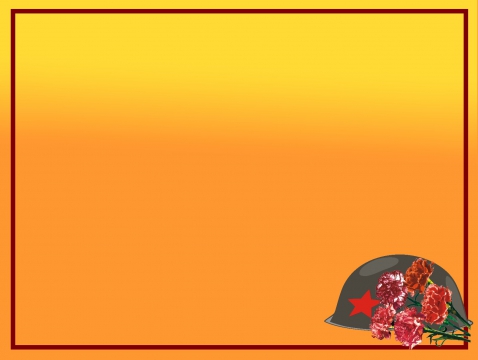 Ветераны минувшей войны.
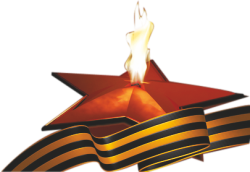 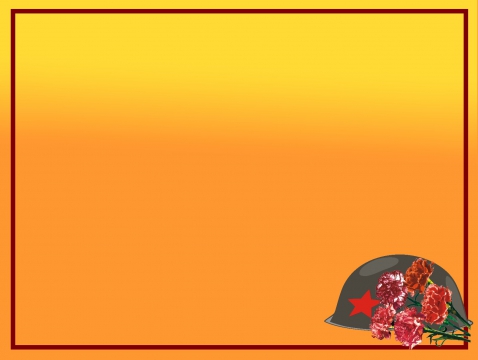 Муниципальное казённое образовательное учреждение
Дивинская средняя общеобразовательная школа
Болотнинского района Новосибирской область
Историко – краеведческий музей.
«Пусть мне твердят, что есть края иные,
Что в мире есть иная красота,
А я люблю свои места родные,
Свои родные, милые края».
Руководитель: Триппель Л.А.
Они защищали Родину!
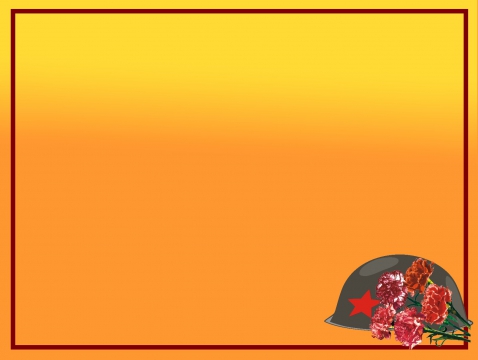 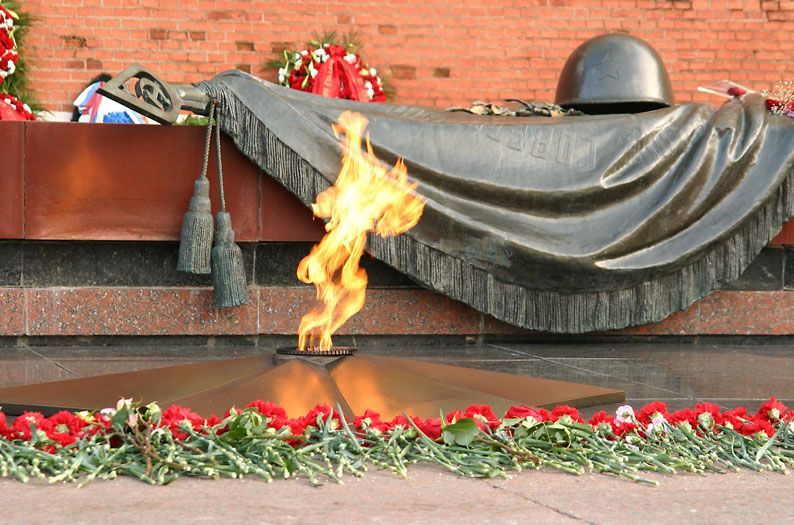 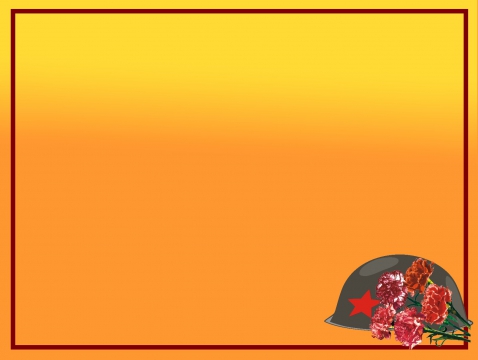 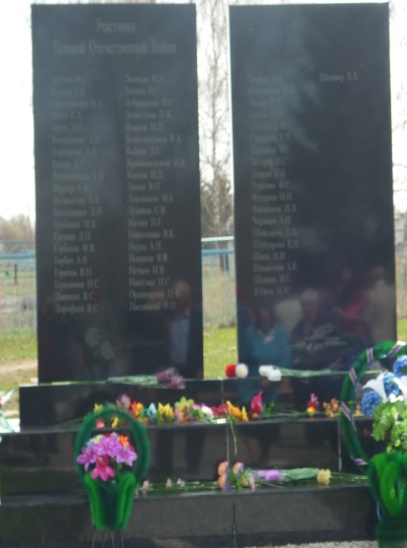 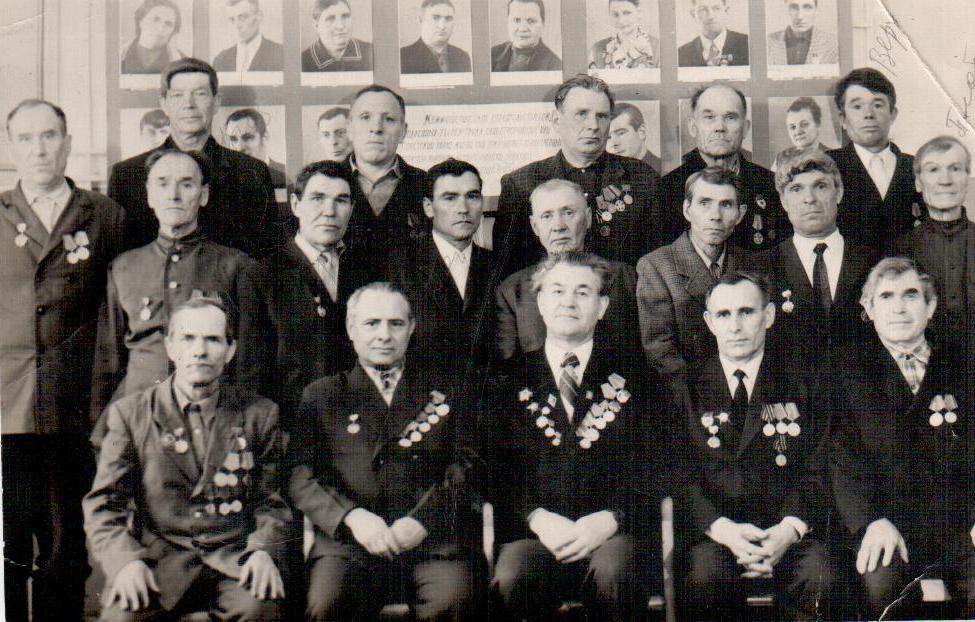 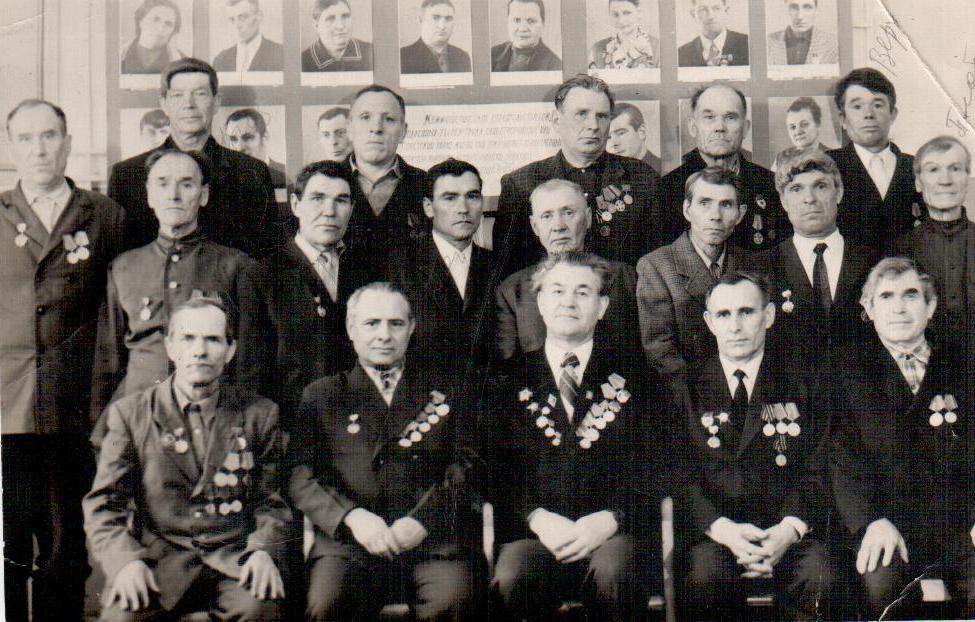 Прошла война, прошла страдаНо боль взывает к людям:«Давайте, люди, никогда об этом не забудем».
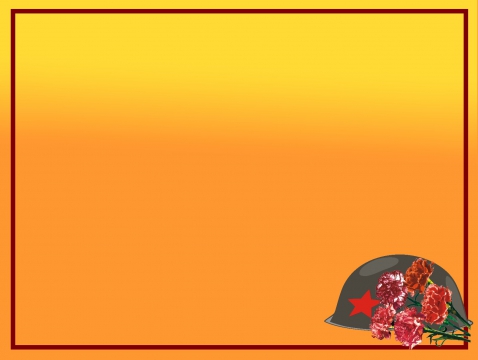 «Ветераны минувшей войны»
Май, весна и счастливые лица, 
День Победы, и нет ей цены. 
Низко, низко хочу поклониться 
Ветеранам минувшей войны. 
Не однажды рискуя собою, 
Сколько мужества, сил было в вас. 
Два словечка простых "Я прикрою" 
Вы в бою повторяли не раз.
Сколько павших в боях за Отчизну 
Не обняли своих матерей, 
Сколько тысяч загубленных жизней 
Не вернулись из концлагерей. 
Ад войны проплывет пред очами, 
И слезой затуманится взгляд. 
До сих пор ноет сердце ночами 
Или старые раны болят.
Тихо вышел во двор на минутку 
И, страдая от ноющих ран, 
Закурил, как в войну, самокрутку 
На крылечке седой ветеран. 
Над землею полоска тумана, 
Расцветает салют вдалеке. 
А у старенького ветерана 
Покатилась слеза по щеке.
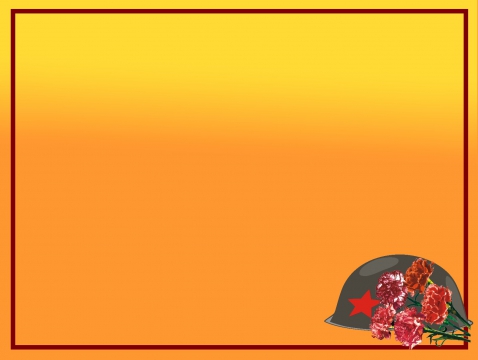 Семьдесят лет отделяет нас от того майского светлого дня, когда прогремели победные залпы, известив мир об окончании Великой Отечественной войны. Нацистская Германия была уничтожена, и светские солдаты расписались на стенах рейхстага. Позади остались дни и ночи страшного напряжения нашего народа в невиданном до сих пор сражении, когда каждый час, каждый миг требовали всё новые и новые жертвы. Наша Родина за свою независимость и свободу заплатила невиданную цену, и поэтому в народной памяти Великая Отечественная война и сегодня отзывается несмолкающим духом, в котором слышится не проходящая боль. У нас нет ни одной семьи, которой не коснулась бы война.
Всё меньше остаётся ветеранов, свидетелей и участников тех героических лет, и тем ценнее становятся любые исторические свидетельства и воспоминание, поэтому что из них, пропущенных через сердце, и складывается правда о войне.
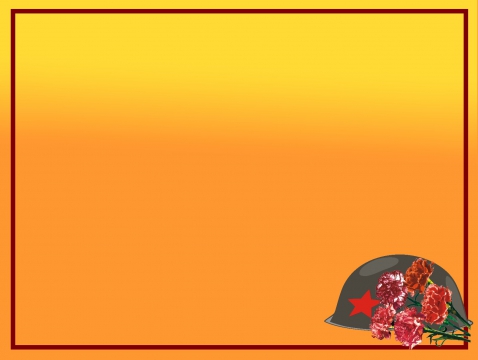 Так исторически сложилось, что из самой Дивинки на фронт не ушёл ни один солдат. Зато 42 солдата-победителя пришли на нашу землю с полей сражений. В 1941 году в Дивинку эвакуировали Глебовскую птицефабрику (из-под Москвы), а с ними и птичниц. После войны солдаты-победители возвращались к своим жёнам, к своим семьям. У нас в посёлке проживало 62 ветерана Великой Отечественной войны. В нашем школьном музее собран материал, воспоминания о всех-62 ветеранах Великой Отечественной войны. На фотографиях они молодые, красивые, здоровые. Смотришь на фотографии ветеранов Великой Отечественной войны и о каждом хочется рассказать, поведать о их солдатской военной жизни. Простые, обыкновенные парни и девчата, которым во время войны было чуть больше 20 лет. Из биографических справок мы знаем о том, кем они были до войны. Хлебороб, рабочий, учитель, шофёр, партийный работник-люди самых мирных профессий. Но когда над Родиной повисла смертная опасность, они встали на защиту её.
После окончания Великой Отечественной войны прошло 70 лет. Время стирает в памяти многое. Однако ему неподвластно героическое прошлое нашего народа. И его героизм, совершенный в боях с врагами бессмертных. Память наша будет всегда хранить имена наших земляков-ветеранов Великой Отечественной войны.
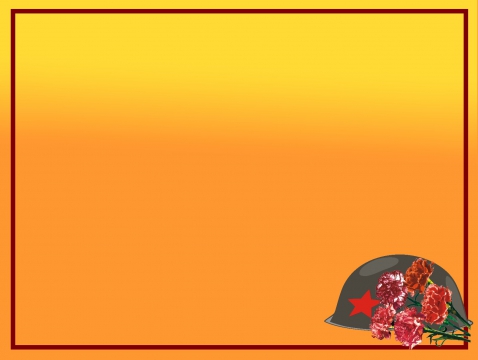 Проходят годы, идут десятилетия, но вечно в памяти народной будут страшные сороковые годы. Это годы великой Отечественной войны. Нет у нас в стране семьи, которой бы не коснулась это роковая дата.  
Раньше я не понимала почему 9 мая моя бабушка плачет (хотя она родилась после войны), тихонько вытирая слезинки. Почему такие грустные мама и папа, а сейчас понимаю какою ценою достался нам, нашему народу праздник со слезами на глазах.
Сегодня у нас в Дивинке не осталось ни одного ветерана – ветеранов той войны. Но мы помним всех поимённо, храним их фотографии, документы, воспоминания, пишем рассказы о их жизни.
Встречаемся с их родственниками. Я знаю, пройдёт много времени и сменится ни одно поколение живущих людей, которые победили в такой страшной войне. Пять лет назад в нашем посёлке состоялось торжественное открытие памятника воинам ветеранам Великой Отечественной войны.
Это дань уважения тем, кто отстоял нашу Родину, кто победил такого страшного врага.
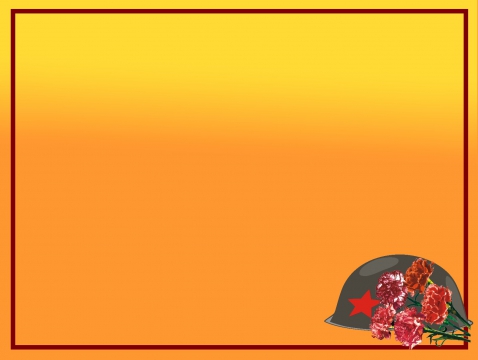 К сожалению, ни один ветеран не дожил до этого торжественного момента, но мы внуки, правнуки всегда будем помнить и чтить их подвиги на благо нашей Родины. Ведь каждый житель нашего села найдёт памятнике имя своего родственника. Идя в школу, я часто вижу, как ребятишки встают на цыпочки, чтобы прочитать фамилию деда, прадеда, прапрадеда. И я тоже подхожу к памятнику и нахожу фамилии двух своих прадедов, я горжусь ими.  Мы сделаем всё, чтобы люди помнили тех, кто отдал свою жизнь за нас, за наше будущее. И чтобы в каждом уголочке знали – мы помним Вас! Мы вас не забудем!
Я никогда не видела взрывов войны, не испытывала голода и холода, потери близких и родных мне людей. Но я с уверенностью могу сказать, что мои друзья, товарищи будем делать всё чтобы люди помнили всех, тех кто отдал свою жизнь за нас, за наше будущее.
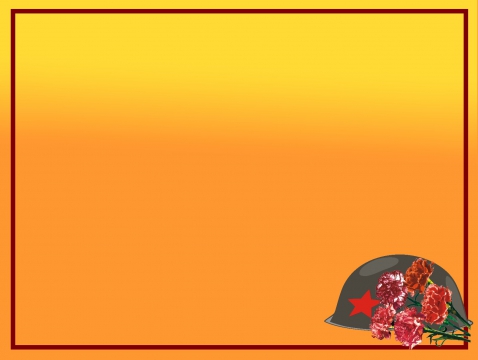 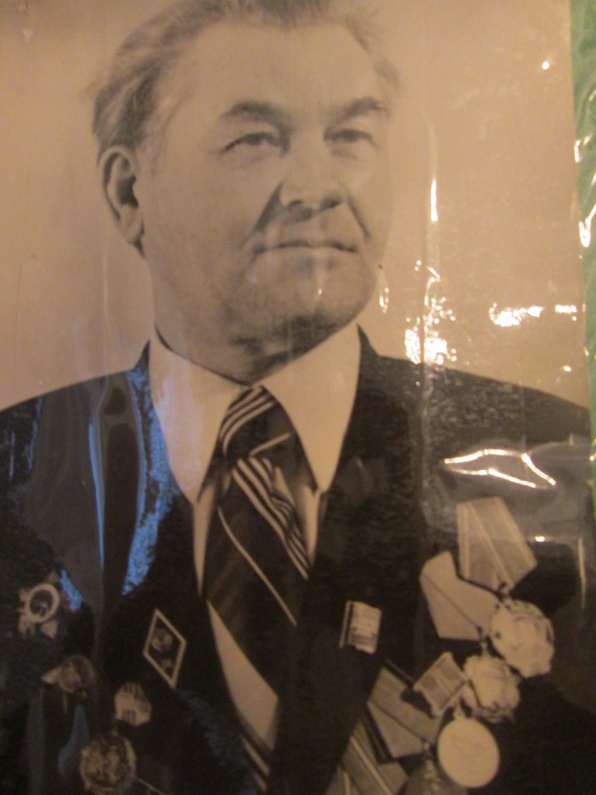 Смагин Василий  Филиппович
Воинское звание:  командир  батареи,в отдельной противотанковой дивизии 2-го Украинского фронта; капитан
Участвовал в разгроме Ясско-Кимшевской группировки
Награды:
Орден «Красной звезды», Орден «Ленина-октябрьской революции»
Медаль: «За Победу над Германией», « Отечественной Войны», «20 лет Победы», «30 лет Победы», «35 лет Победы»,«50 лет Вооружённых Сил СССР» Победы», « За освоение целинных земель», «Малая золотая медаль ВДНХ», «бронзовая медаль ВДНХ».
«к 100 летию Ленина»
Ранения:легко ранен , контужен.
Родился  в январе 1919г.
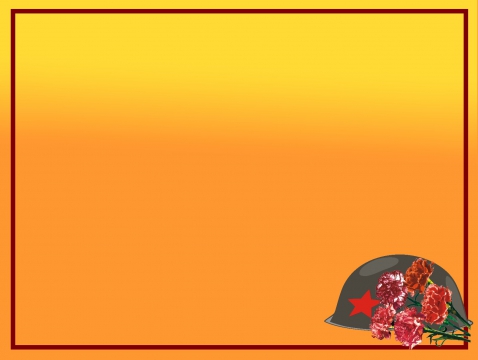 Швец
 Иван Николаевич
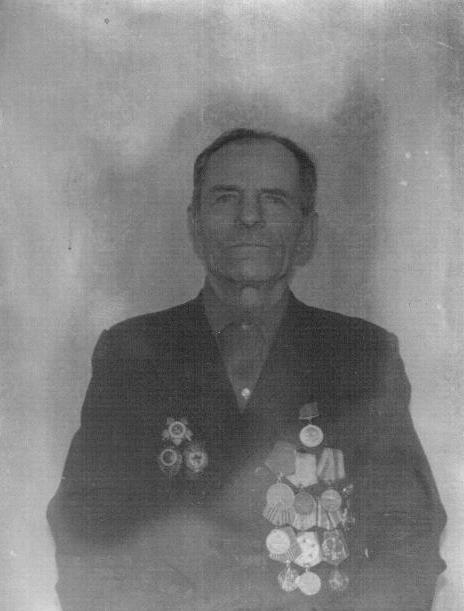 Родился  11сентября 1914г.
Воинское звание:. ефрейтор связи, 88 отдельной кабельно – мостовой роты связи, Калининского фронта
Освобождал : Варшаву, Участвовал во взятие Берлина.
Награды:
Медали:«За отвагу»,»За освобождение Варшавы»,»За взятие Берлина»» За победу над Германией»,» За боевые заслуги»,орденом» Великой Отечественной войны 2 степени»
 ранения: в обе руки
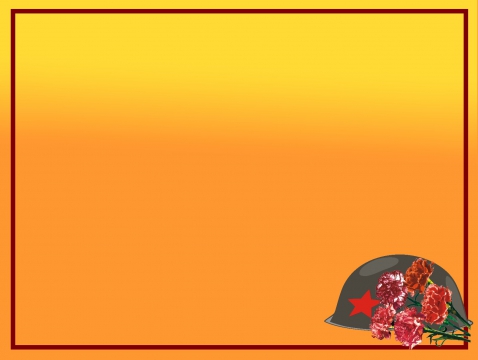 Горбач 
Александр Васильевич
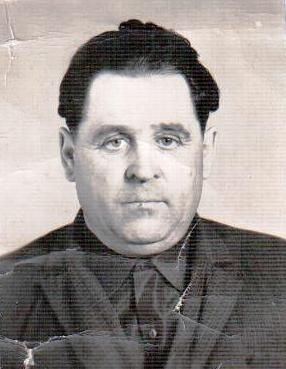 Родился   1926г.
Звание:Рядовой.1 Белорусского фронта
Освобождал :Ковель, Вислу
Участник войны с Японией, август 1945 года.
Награды:
Медаль: «За Победу над Германией»
Ранен:  2 раза в грудь и в ногу
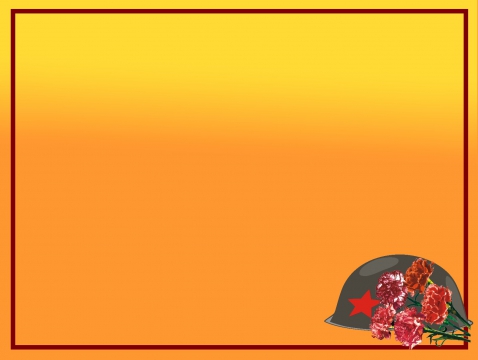 Денисов   Иван  Игнатьевич
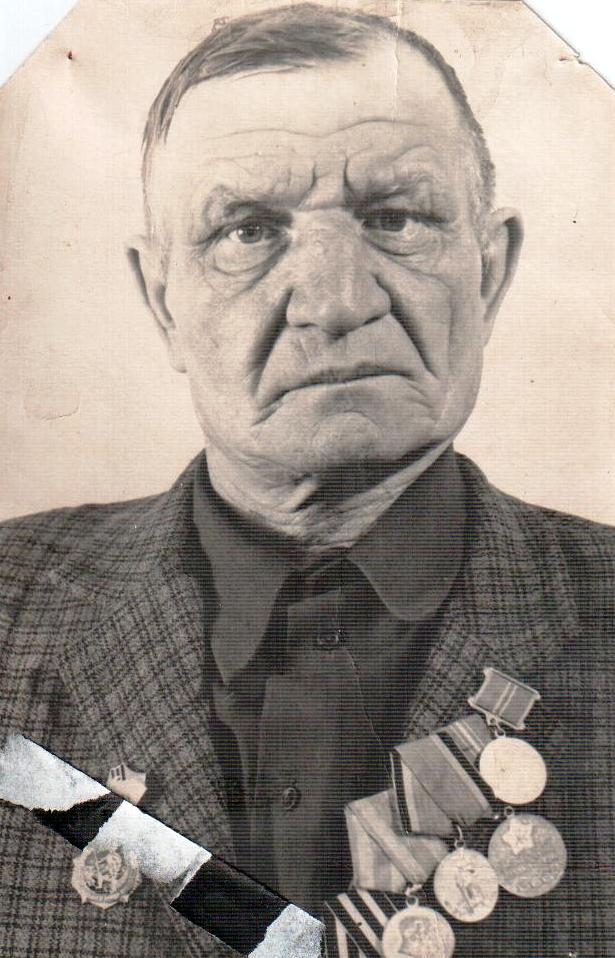 Воинское звание:  рядовой – стрелок,1отделения 240гвардейского стрелкового полка.,117 стрелковой дивизии, Воевал с августа 1942года по  январь 1944года.
Освобождал :г Курск, Участвовал во взятие Берлина.
Награды:
Ордена: «Красной звезды», «Отечественной Войны 2 степени»
Медали: «За Победу над Германией», «Жукова» 8 юбилейных медалей ко Дню Победы. «Ветеран труда» и «За освоение Целинных земель»
 Ранения: 31 января 1944 года  был ранен в правую руку
Денисов 
Иван Игнатьевич
Родился  31 марта 1924г.
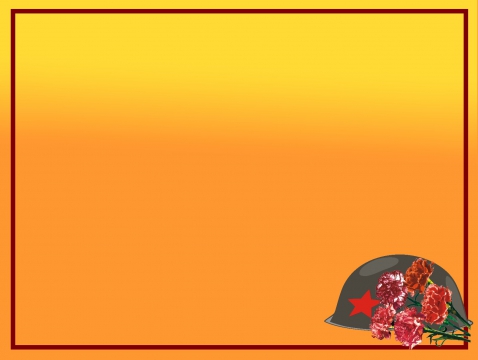 Савик 
Николай Никифорович
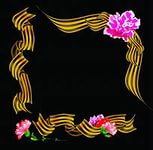 Звание: сапёр.
Воевал: с 1941по август1945г.
Участник в войне с Японией 1945 год.
Награды:
Медали: «За победу над Японией» и юбилейные медали
Родился  22 мая 1910г.
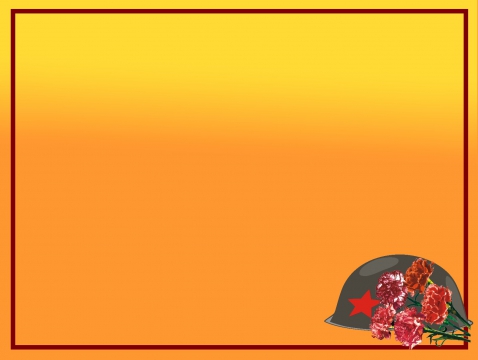 Ординарцев 
Павел  Фомич
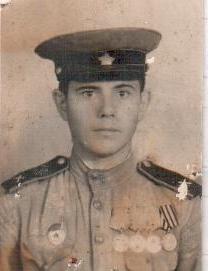 Родился  в 1923году
Воинское звание: рядовой; Ленинградский фронт.
Сражался  : с Германией,  оборонял Ленинград
Награды:
Медали : «За Победу над Германией в ВОВ», 
« За  оборону Ленинграда», 2 медали- «За боевые заслуги», 
«25 лет Победы  в ВОВ», 
« 50 лет Вооружённых сил»
Ранения: легко ранен 17.мая1945, эвакуирован в госпиталь
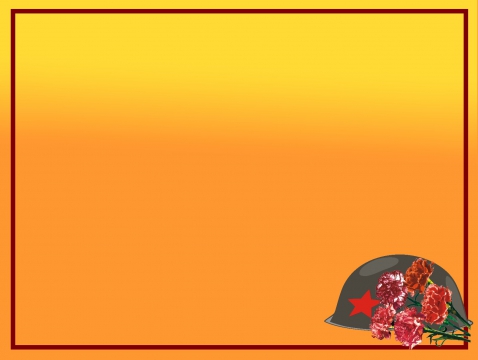 Золотухин
Пётр Кириллович
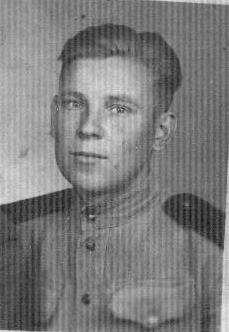 Родился    28 августа1925 году
Призван на фронт:  11июня 1943 году  с села Новосельское Полянского района Воронежской области. Служил в военной части 32125в звании  рядового , по специальности: стрелок
Награжден :
Медалями: « За Победу над Германией», « За взятие Варшавы», «30 лет Советской Армии и флота», «Жукова»,  «50 лет Победы в ВОВ», «20 лет Победы в ВОВ»
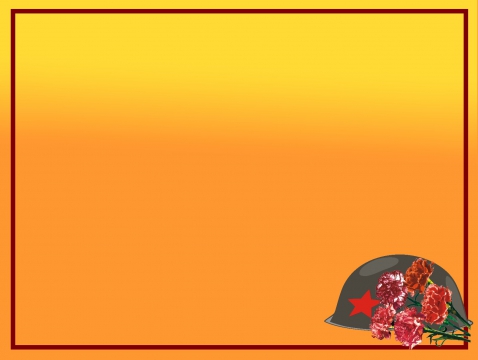 Константинов 
Василий Андреевич
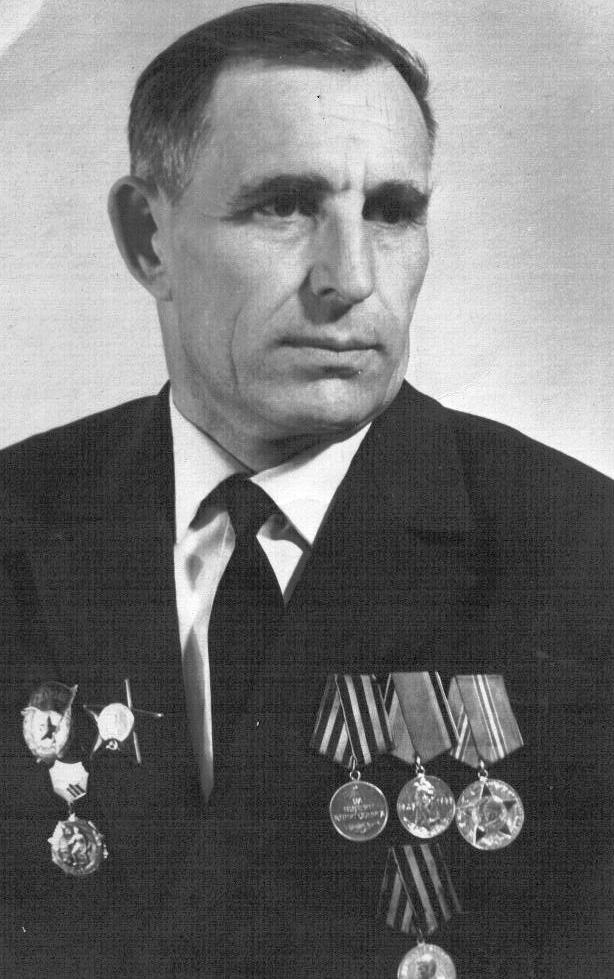 Родился  25мая 1928г
Воевал:   с 1941года по декабрь 1946года.
Воинское звание:Командир миномётного отделения воздушно – десантного  полка Северо-Кавказского военного округа;   шофёр – 16 автополка Московского военного округа; с мая 44 по май 45 шофер – 1500артиллерийского  танкового самоходного полка
Освобождал :Территорию  от Кавказских гор до западной границы СССР. 
На Северном Кавказе (гора Моздок, река Терек), участвовал в боях   в Белоруссии – Литве – Латвии – Восточной Пруссии.
Закончил войну в Кенисберге ( ныне Калининград)
Награды:
Ордена: «Красного Знамени», «Отечественной войны»
Медали: «За освобождение Венгрии», « За освобождение Украины»
 ранения:   при форсировании реки Терек в августе 1942года в ногу, был в госпитале г. Наманган
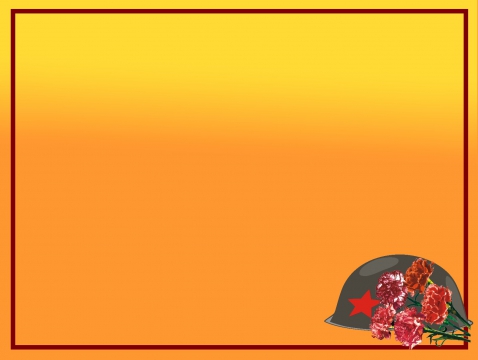 Горбачёв Фёдор  Васильевич
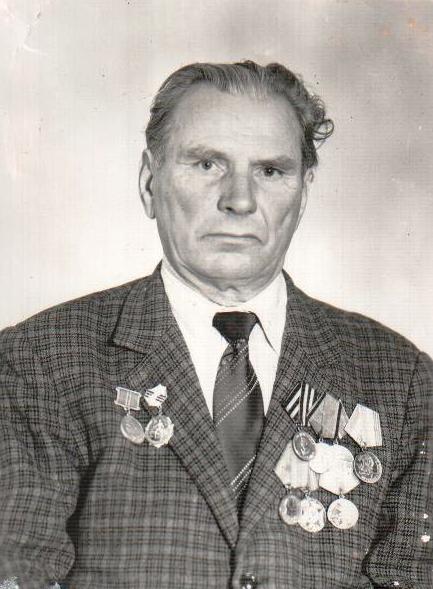 Воинское звание: зенитчик, пулемётчик, Западный  фронт., войска МВД – до 1953года
Награды:
Медаль: «За Победу над Германией», « 20 лет Победы в ВОВ», « В ознаменование 30 годовщины Советской Армии и Флота», « 50 лет вооружённых сил СССР»,  « За доблестный труд в ознаменование 100 -летия со дня рождения В.И.Ленина»
Ранен:  в боях под  городом Ярцево Смоленской области.
Родился  1918год.
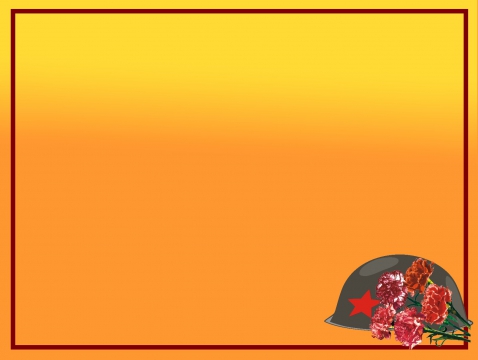 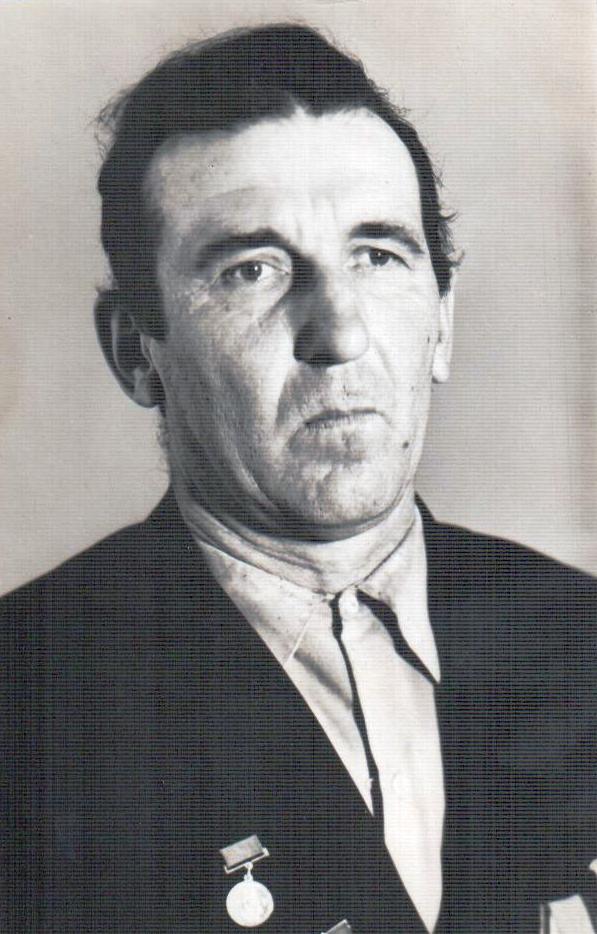 Дорофеев 
 Василий  Степанович
Воинское звание: старшина  стрелковой роты,  2 Украинский фронт. Служил в 201 стрелковом полку 84 стрелковой дивизии 119 отдельного заградительного полка
 Участник войны с Японией, август 1945 год.
Награды:.
Медаль: «За Победу над Германией в ВОВ», « За Победу над Японией» – обе медали  получены в 1945 году
Ранения: в правую руку , эвакуирован в госпиталь №2747 с 21 октября 1943 по 4 апреля 1944года
Родился   1920г
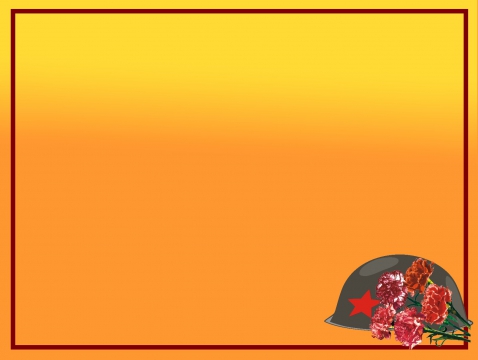 Шайдаров 
 Дмитрий Петрович
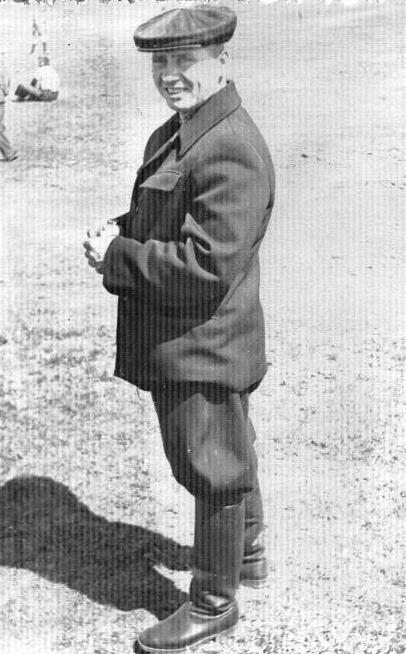 Родился  11 октября 1914г
Воинское звание:   с 24 июня 1941  года по1945год , 14 артиллерийская  девизия 3  Белорусского фронта. Также воевал в отдельном мед.санбате.
Победу встретил :в г. Кургане, после Победы отправлен на  Восток.
Награды:
Медаль: «За Отвагу»,« За Победу над Японией»
Ранен: в левую руку 1942году, 30 ноября 1944года в ногу.
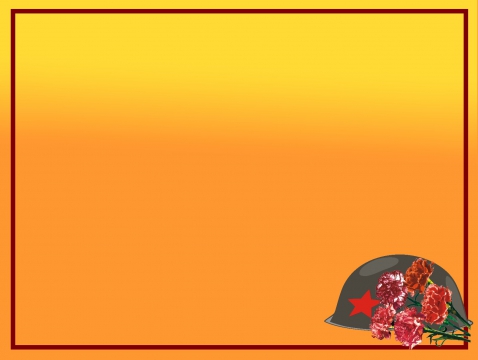 Шайдарова 
 Екатерина Николаевна
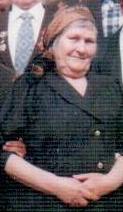 Родилась 1923г
Во время войны была регулировщицей движения, в звании рядовая 2 Украинского фронта
Воевала : в Смоленске, Германии.
В 1944 -1945годах.
Награды:
Медали: « 20 лет Победы над Германией», « 25 лет Победы»» 50 лет вооружённых сил»
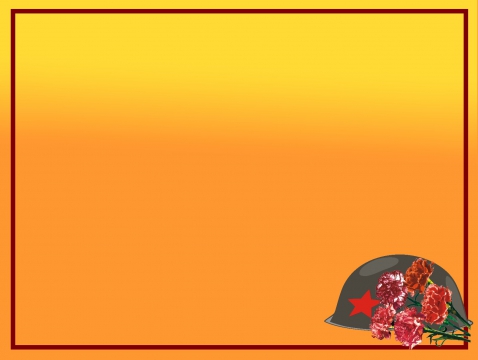 Березовский 
 Николай Ананьевич
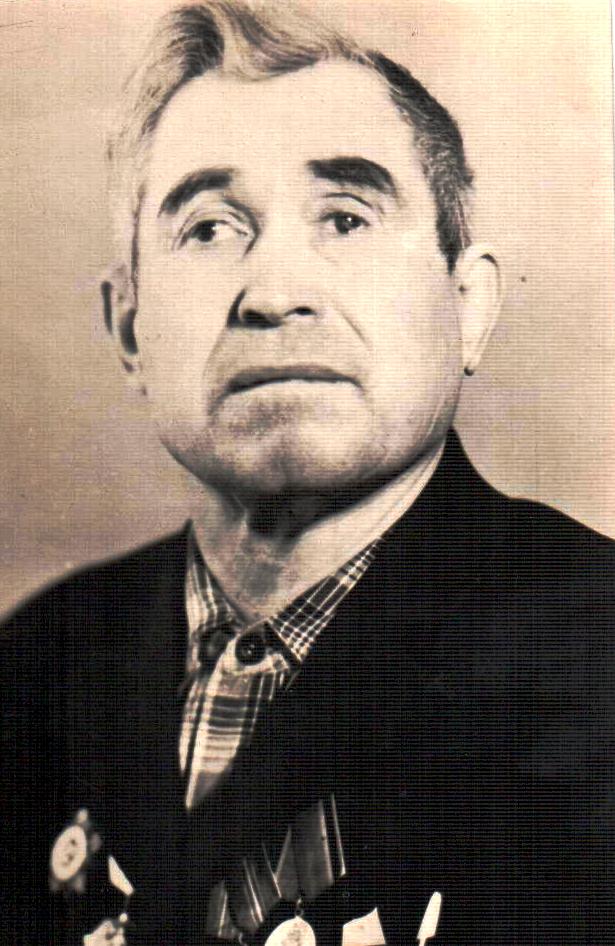 Воевал: в 1 Белорусском фронте под  главнокомандованием   Рокоссовского
Участвовал: в боях   «Орлово – Курской дуге» ,освобождал город Белград. Участник освобождения Белоруссии.
Ранения: 3 ранения – последнее получено под Брест –Литовском, госпитализирован в г. Тулу, затем в Сочи.
После ранения отправлен в тыловое отслуживание в Венгрию ,там и прослужил до окончания войны
Награды:
Орден: 
« Отечественной войны 3 степени»
Медаль: « За Победу над Германией»
Родился  1913г
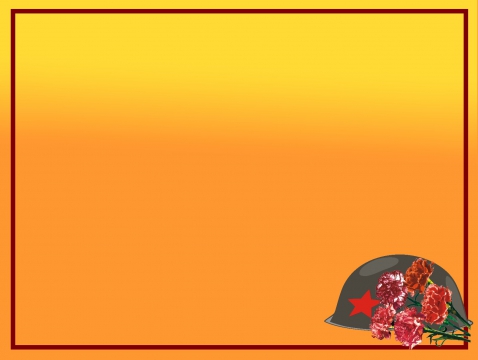 Бреус 
 Пётр  Степанович
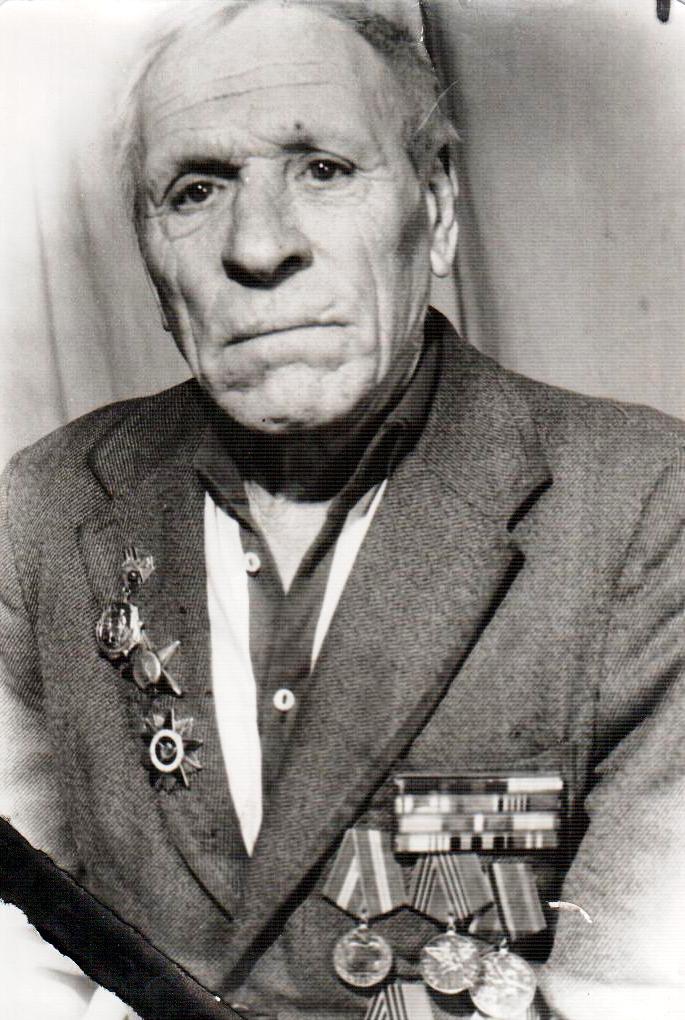 Родился  в 1926  году
Воинское звание: рядовой;  1 Ленинградский фронт. Миномётчик 82мм  миномёта.
Воевал : С мая 1944 по июнь 1945года
Награды:
Орден : «Красной  Звезды»
Ранение в левую руку
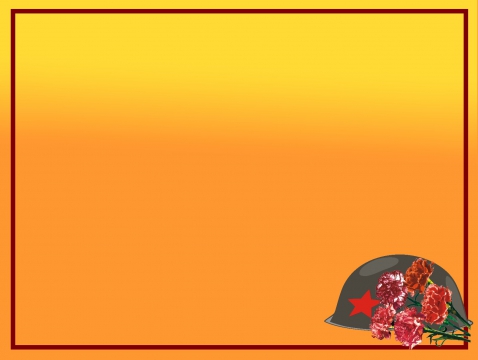 Лукьянова (Макарушина)  Галина Ивановна
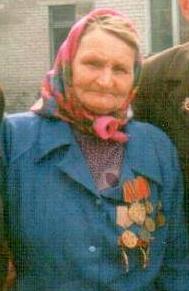 Когда началась война ей было 16 лет. 
В 1944 году  Куликовским РВК , Черниговской области  была направлена на фронт в воинскую  часть 3367,  рядовая,  санитаркой.
Из воспоминаний: Вытаскивая раненых с поля боя, уговаривала их: « Потерпи родненький, потерпи!» . Самой было очень тяжело, болела спина, ныли руки, казалось , что не смогу дотащить раненого.
  Так однажды с поля боя, из – под пуль  вытащила своего будущего мужа Виктора, сдала для него свою кровь , подлечила и после госпиталя мы расстались…Но в 1946 году  он меня нашёл .
Медаль « 25 лет Победы над Германией»
Родилась в 1924 г.
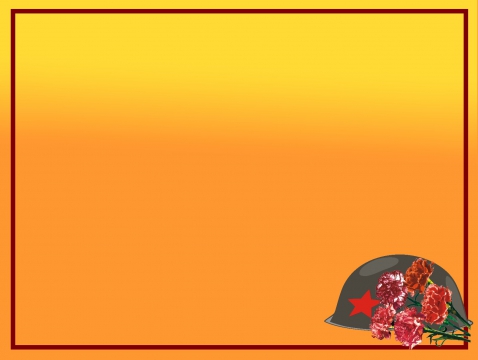 Юбков 
Михаил Маркович
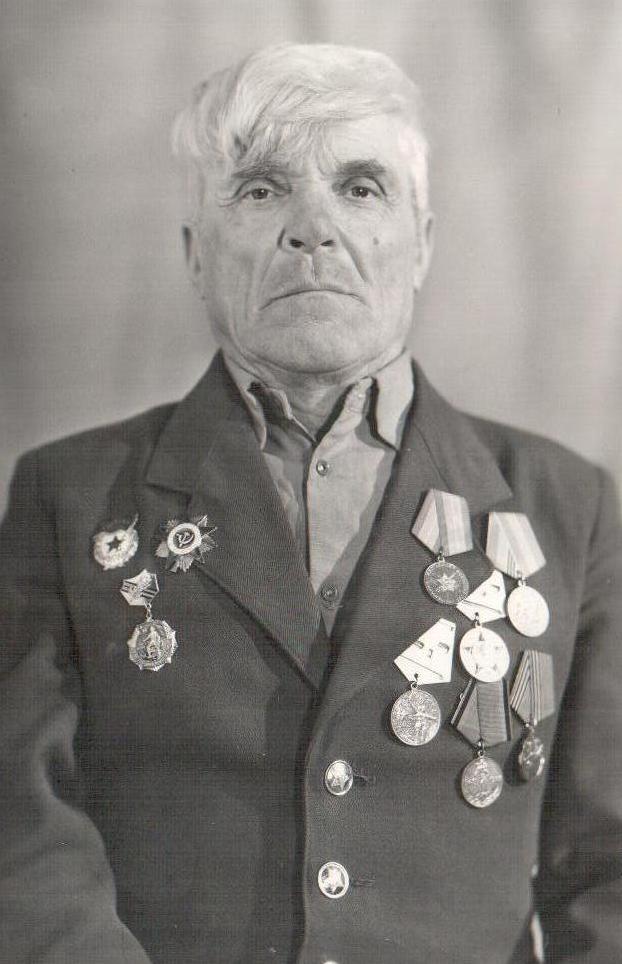 Родился  1924г
Воинское звание: сержант, артиллерист
Сражался  :
с октября 1943 по июнь 1945года. 1 Украинский фронт,823 стрелковый полк 
Награды:
Медаль: 
«За Победу над Германией в ВОВ»,
« 25 лет Победы в ВОВ», «50 лет вооружённых сил СССР»
Ранения: в правое плечо сквозное ранение с поражением кости
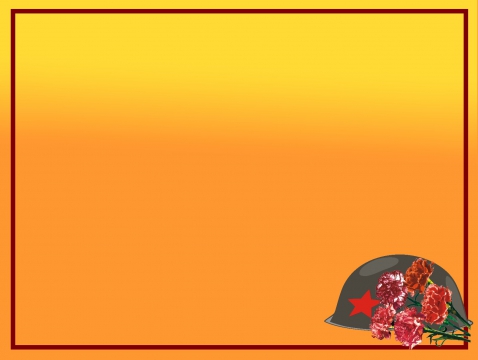 Пифан  Иван Карлович
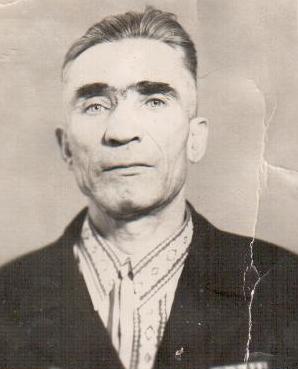 Родился  в 1919 году
Воинское звание: старший матрос; Разведчик – наблюдатель. 104  пулемётно артиллерийского полка
Сражался  :
С 24 июня 1942  по 25 октября 1944года
Орден: « Красной Звезды»
Медали: 
«За Победу», «За оборону Советского Заполярья», « За Победу над Японией»,юбилейные медали.
Нагрудный знак « Отличник артиллерист»
Ранения: ранен в руку и ногу, лежал в госпитале в Нижнем  Тагиле
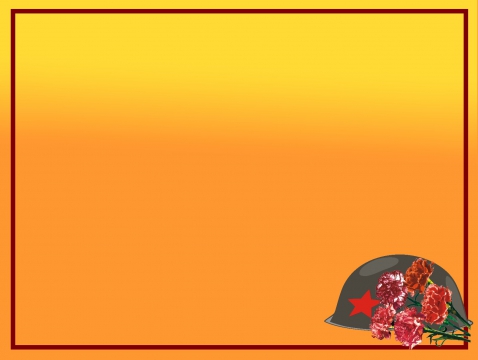 Никулин Николай Степанович
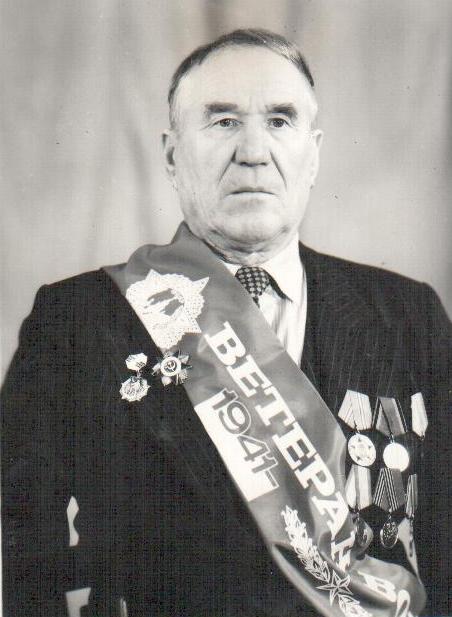 Родился  в 1918году
Воинское звание: сержант, артиллерист – старший разведчик, командир отделения
Сражался  :
С августа  по сентябрь 1945 освобождал Курильские острова( о. Симусю и о.Пармушир), освобождал Южный Сахалин от японских агрессоров
Награды:
Медали: 
«За Победу над Японией», «За победу над Германией», « 20 лет  Победы»  , «50 лет Вооружённых сил»
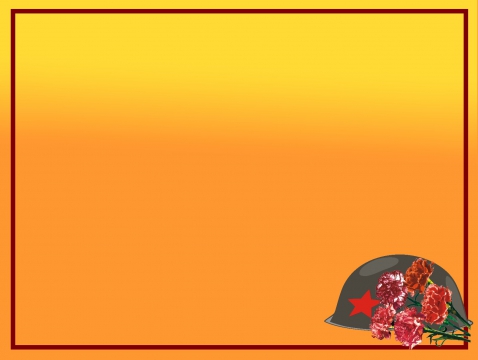 Акулич 
Николай Карпович
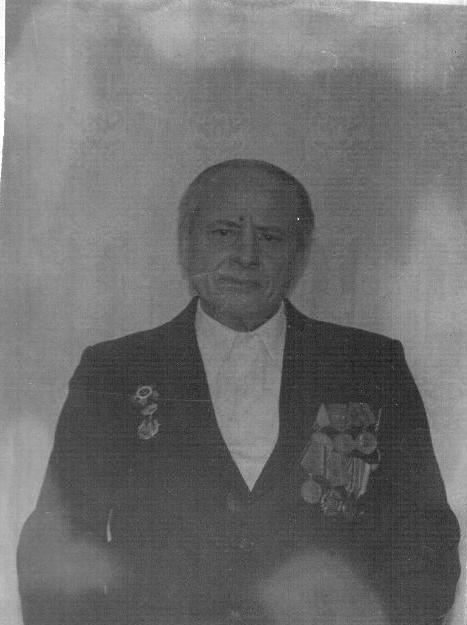 Родился  в 1926году
Воинское звание:  рядовой,снайпер 1 Белорусского фронта
Сражался  :
С мая 1944-апрель1945г.
Освобождал:Гомель, Ковель, Польшу, Германию.Форсировал реку Турья
Медали: 
«За Победу над Японией», «За победу над Германией», « 30 лет  Советской армии и флоту»  , «25 лет Победы в ВОВ», 
« За Отвагу», Благодарность за взятие г.Холм
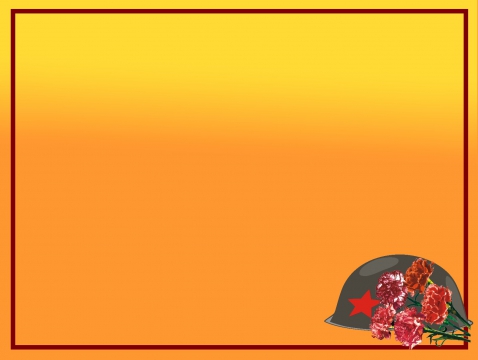 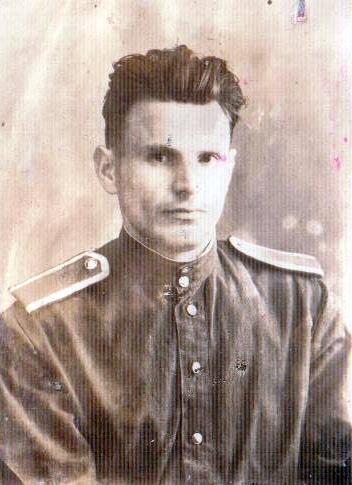 Пылайкин Фёдор Иванович
Родился  в 1906году
Воинское звание:  капитан
Сражался  :
с октября 1943 по июнь 1945года
Центральный фронт; Северный фронт;
1 Белорусский фронт .Воевал под командованием Ворошилова
Освобождал:  Берлин, Польшу
Награды:
Медаль: 
«За Победу над Германией», « За Боевое отличие», « За доблесть», «20 лет победы над Германией», « 50 лет Советской  Армии», « 100 летию В.И. Ленина», « 25 лет победы ВОВ»
Ранения: в августе 1944 года был контужен, позже тоже в 1944 ранен в грудь.
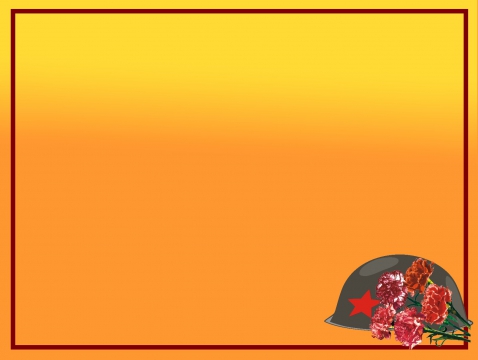 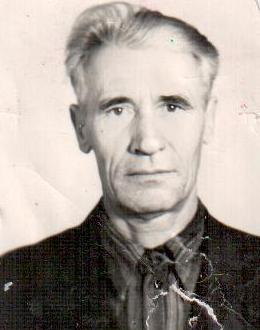 Нечаев  
 Иван  Васильевич
Воинское звание:  рядовой, сапёр; 12 сапёрного батальона
Был на фронте:
 с июня 1941года по октябрь 1945года, в 810 пограничных войсках НКВД
Родился  в 1917году
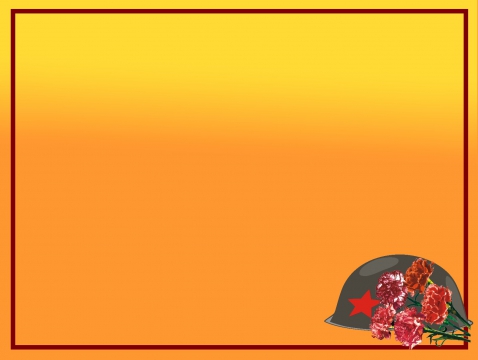 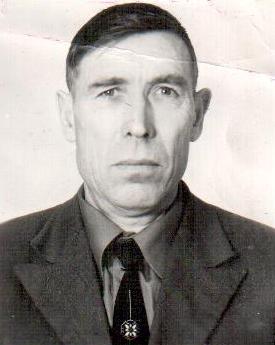 Федорин
Николай  Иванович
Воинское звание:    младший сержант, 306 стрелковой дивизии. 
С 17 мая по 24 ноября 1944года воевал на Прибалтийском фронте
Награды:
Медаль: 
«За Победу над Германией», « За Отвагу»- №316980226, « 30лет Советской Армии и Флота»
 « 60 лет СССР»
Орден: « Отечественной войны 1 степени»
Родился  в 1926году
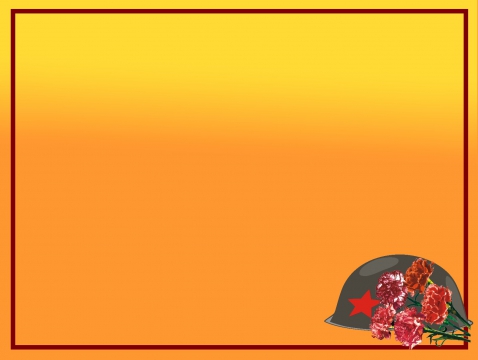 Плотников
Фёдор  Агафонович
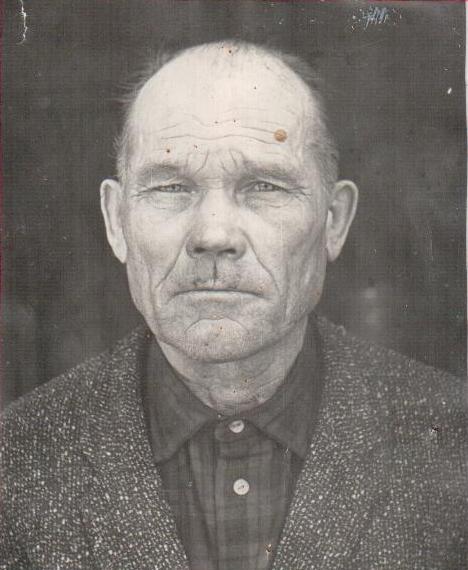 Родился  в 1908году
Воинское звание:  сержант, прошёл  Ленинградский,  фронт.  Был в составе 194 гвардейского  полка.
Сражался  : с августа 1943.
 с августа 1943года по февраль 1944года служил  командиром орудия 85мм.
Награды:
Медаль: 
«За Победу над Германией», «25 лет победы в ВОВ»,  и юбилейные медали
Ранения:  11 февраля  1944 года был эвакуирован в госпиталь № 990после  лёгкого ранения в ногу и тяжёлого в грудь.
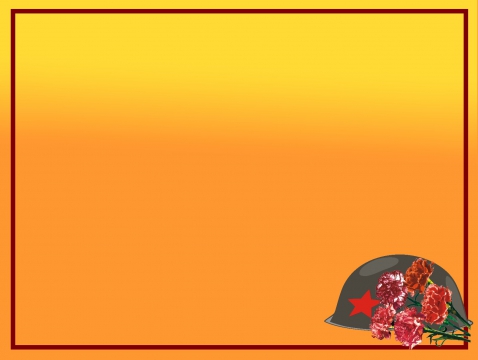 Новиков 
Владимир  Васильевич
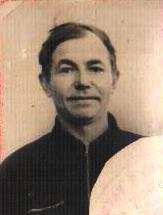 .
Сражался  :С 1941 – 1942год, воевал под Ленинградом, участвовал во взятии Берлина
Награды:
Медаль: «За отвагу», « За взятие Берлина», « 20 лет Победы  в ВОВ»,     « 25 лет Победы  в ВОВ», « 50 лет Вооружённых Сил»
Родился  в 1904году
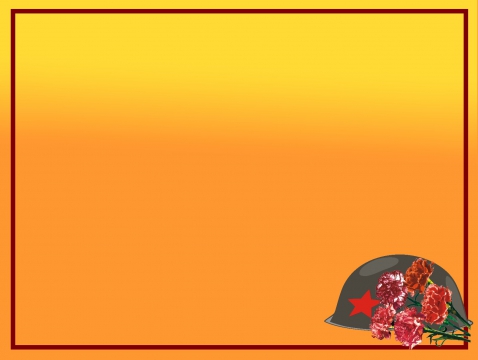 Балуев 
Григорий Иванович
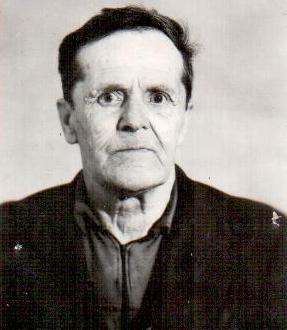 Воинское звание: старшина 2 статьи, служил в 36 запасном стрелковом  полку
Сражался:  с августа 1945 года по сентябрь 1945 года в войне с Японией.
Демобилизован: в 1950году
Медаль: «За Победу над Японией»
Родился  22 мая 1927.
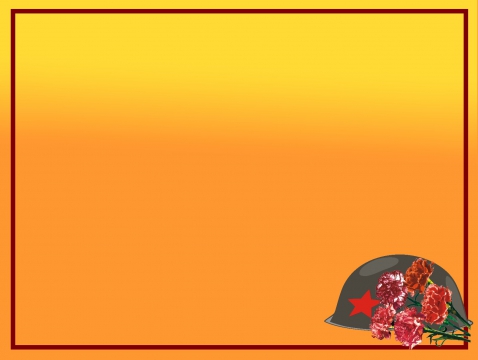 Грибанов Михаил Васильевич
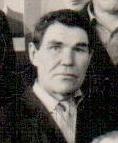 Воинское звание:  
Старший сержант.
Сражался  :с июля 1942года в 42 мото – механизированной бригаде, Был разведчиком, сражался в 2490 гаубично – артиллерийском полку, был начальник  СИД. Воевал до  1945 года.
Награды:
Медаль: «За Победу над Германией в ВОВ», «За Победу над Японией, « 25 лет Победы В ВОВ»,. « 50лет  Вооружённых сил»,.
Имел ранения
Родился    1917 году
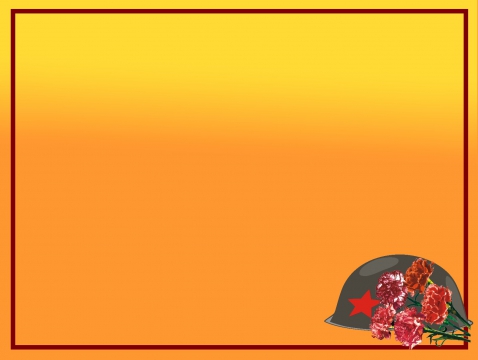 Донихно 
Василий Семёнович
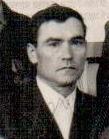 Воинское звание:  
Старшина второй статьи.
Сражался   с 1943года, в 1945 году , воевал с Японией.
Демобилизован: 1950году
Медаль: «За Победу над Японией, « 30 лет Советской Армии и Флота»
Родился    1926года
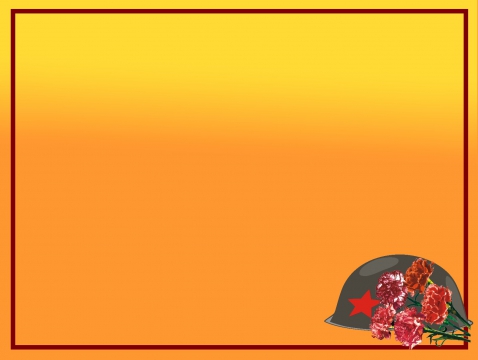 Тохман 
Илья Викторович
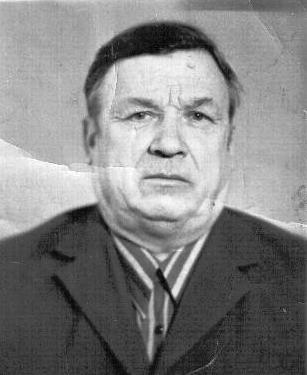 Воинское звание:  рядовой,40 гвардейского стрелкового полка. Призван  на фронт 1941году в Воронеже.
Сражался  : в 1943 фашисты выжгли дотла деревню Ходовки- отбил от фашистских захватчиков, дошёл до Берлина
Награды:
Медаль: «За Победу над Германией в ВОВ», « 25 лет Победы В ВОВ», имел юбилейные медали.
Ранения: 25 октября 1943 года был контужен в голову
 Попал в плен: 21 ноября 1943года
Родился  в 1911 году
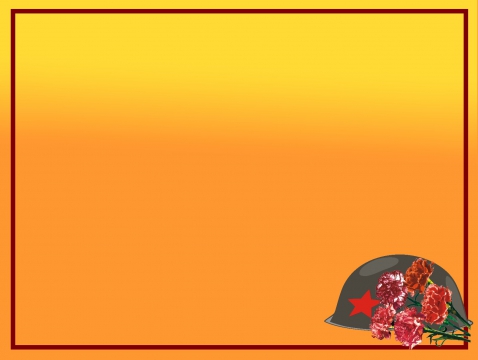 Волокитин
Александр Агафонович
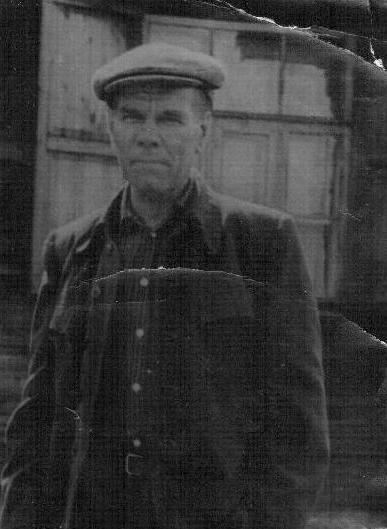 Родился  22 июня 1905году
Воинское звание: связист
Сражался  : с 1941года по 1944 год.
Награды:  были утеряны, сохранились  только юбилейные медали полученные после войны
Ранения: Зимой 1944 года тяжёлое ранение в грудь, контузия – более 5 суток находился без сознания в госпитале города ОШ.
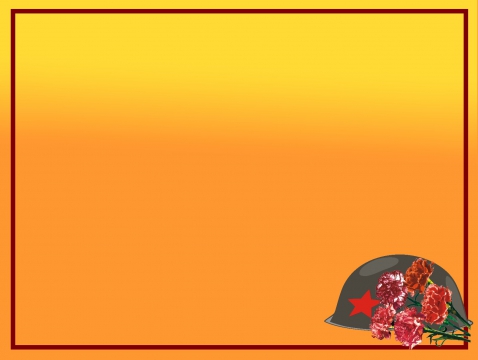 Верхоланцев 
Владимир Фёдорович
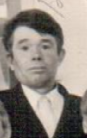 Родился  1924 году
Сражался : С 1942года по 1947 год.
Служил в 644 стрелковом полку 210 стрелковой дивизии 79 отдельном  батальоне ВНОС
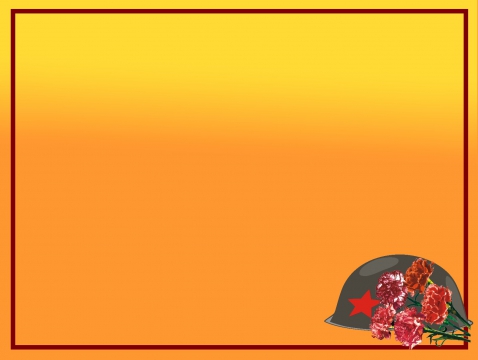 Герасимов Иван  Семёнович
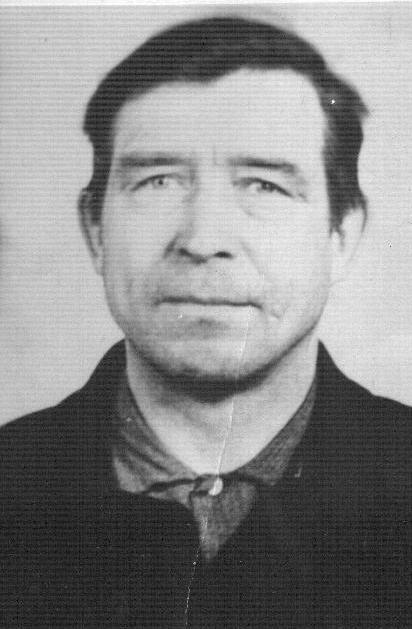 Призван  на срочную службу в 1940году.
На ВОВ направлен сразу со срочной службы в 1941году, дивизия в составе которой он находился приняла первый бой на себя . На 3 день боя был ранен в левое лёгкое и захвачен в плен. Попал в немецкий госпиталь , затем отправлен в лагерь для военно – пленных. Через месяц совершил побег, но пойман с помощью собак ( был сильно искусан ). Совершил второй побег, долго шёл к своим  попал на Белорусский фронт.
В 1943году рота попала в окружение, большая часть погибла, Иван Семёнович попал в плен. В лагере над пленным издевались: били , морили голодом.
В 1944 очередной побег из плена ещё с 3 товарищами. Когда добрался до своих был взят под стражу, прошёл длительную проверку – признан невиновным.
Вернулся домой в мае 1946года
Родился 15 июня 1920 году
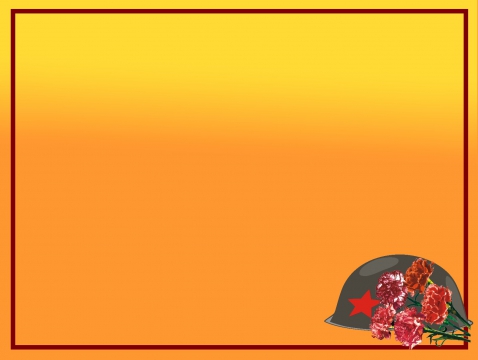 Тарханов 
Гаврил Степанович
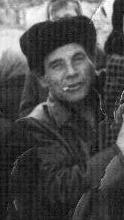 Воинское звание: в 1940 году был призван в ряды Советской Армии из Кунчурукского сельсовета, был направлен во Владивосток.
В апреля 1941года был переправлен под Варшаву , служил в 74 стрелковом полку.  В июне 41 был окружен и попал в плен. Всю войну пробыл в плену. 
 В 1945 году был освобождён из плена. 
 После  освобождения  из плена  проверялся внутренними органами. Затем 1,5 года проходил службу в рядах вооружённых сил.
Родился  в 1921году
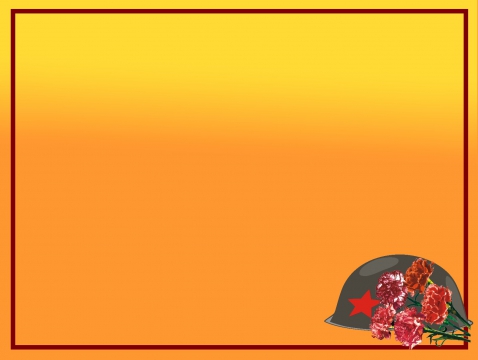 Вернер  
Андрей   Филиппович
Защищал Родину всю сознательную жизнь, потомственный военный: 
В 1912 году был  взят на действительную службу в царскую армию. 
Участвовал в 1914 году в   в  Первой Мировой Войне. Служил в звании унтер – офицера. В 1917 году был демобилизован домой.
15 октября 1918 года послан  на военную службу в Саратов.
Участвовал  в борьбе  против  Колчака, потом переведён  на южный фронт для борьбы с Деникиным.
С1941года по 1945год  служил в военно – восстановительном  поезде. Награды:
2 -« Георгиевских Креста»
Медаль: « За Отечественную  Войну»
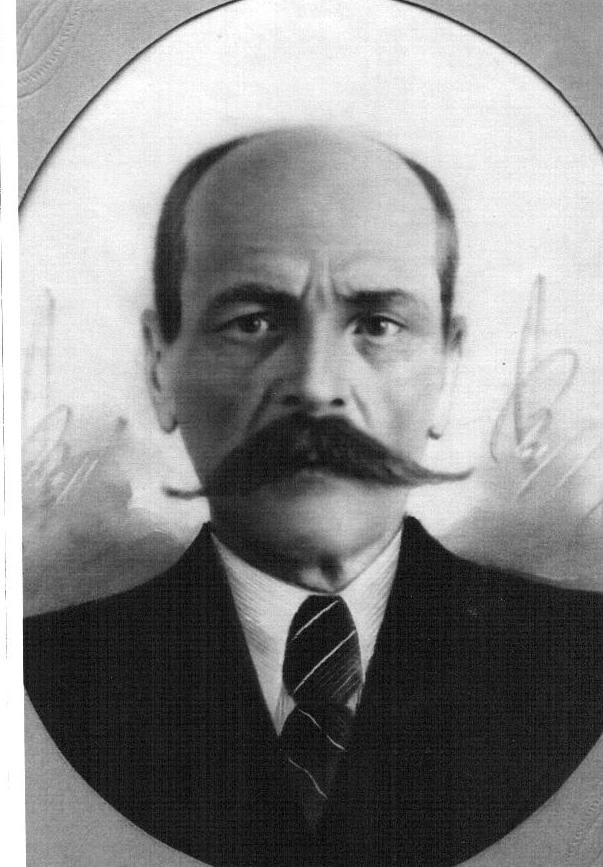 Родился 
 в 1890г.
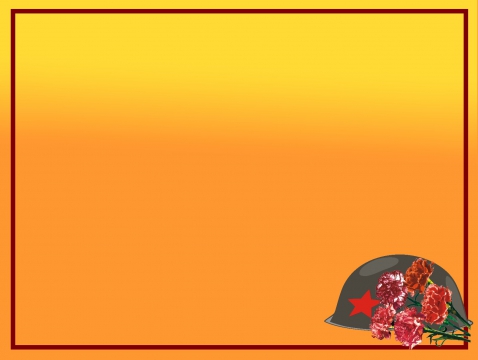 Грушко 
Дмитрий Порфирьевич
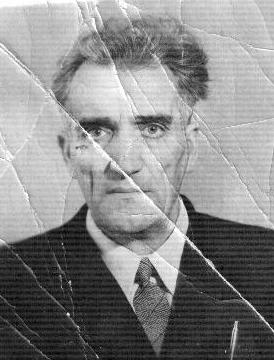 Сражался: с июня 1941года по октябрь 1945года
Воинское звание: сержант, 124 стрелкового полка; командир отделения с июня 1941года по октябрь 1942года; с 1942по август 1944 командир пулемётного отделения 167роты ДШК; 520 стрелковый полк – командир пулемётного отделения ДШК с августа 1943г. По октябрь 1945года. 
Награды:
Ордена: « Красной Звезды», « Славы 3 степени»
Медаль: « За Отвагу», « За Победу над Германией»,  « 25 лет Победы ВОВ».
Родился 1915 году
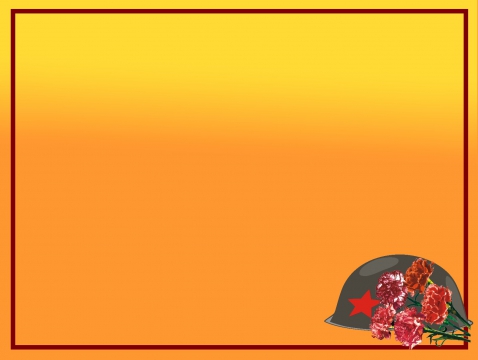 Нерод 
Афанасий Прокопович
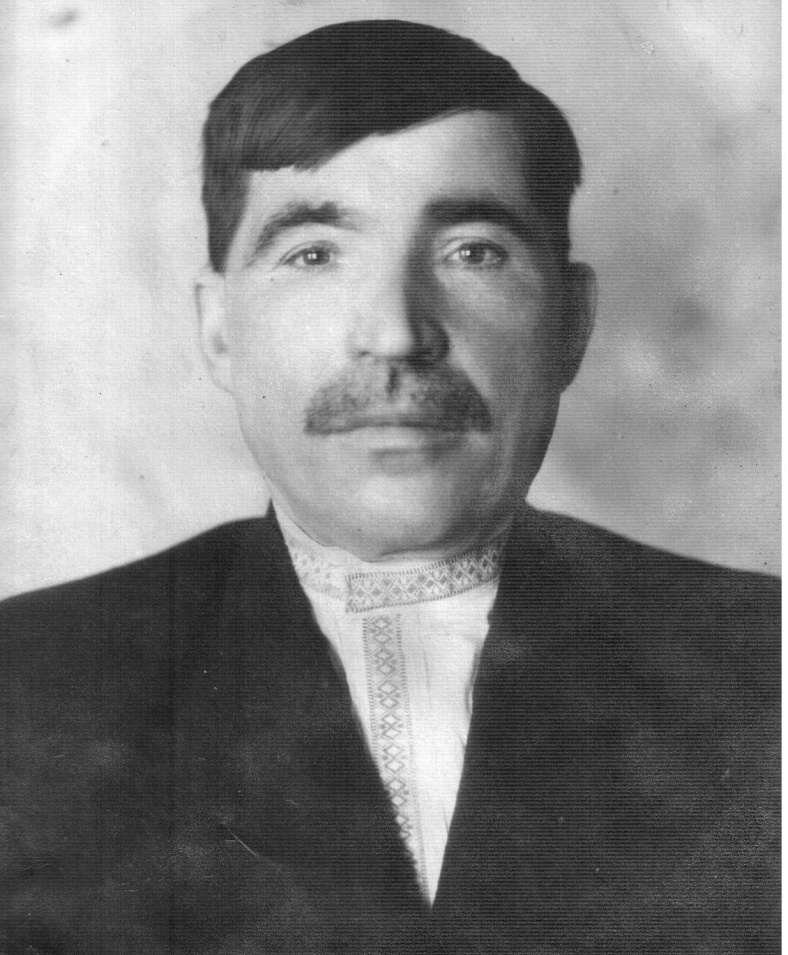 Родился 1898 году
Воинское звание: рядовой, 393полка- Волховское направления
Сражался  : с12 января 1941года – затем уволен в запас по болезни. 
Награды:
Медаль: «За Победу над Германией», «25 лет Победы», « 50 лет Вооружённых Сил СССР» и юбилейными медалями.
Ранения: в руку и ногу – госпитализирован в Нижний Тагил.
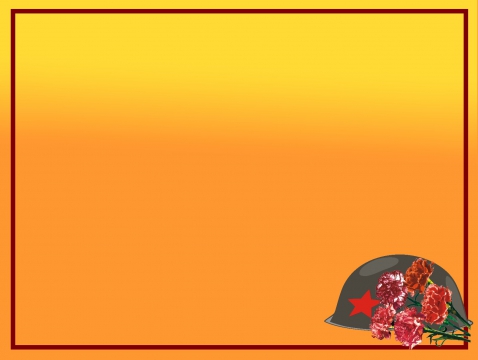 Быков
Александр Семёнович
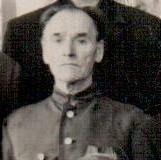 Родился 1912 году
Воинское звание: рядовой, 232 полка-помощник машиниста
 
Награды:
Медаль: «За доблестный труд в ВОВ», «25 лет Победы», « 50 лет Вооружённых Сил СССР» и юбилейными медалями.
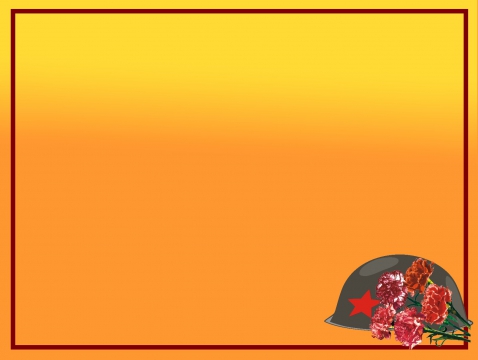 Горячев 
Василий Прохорович
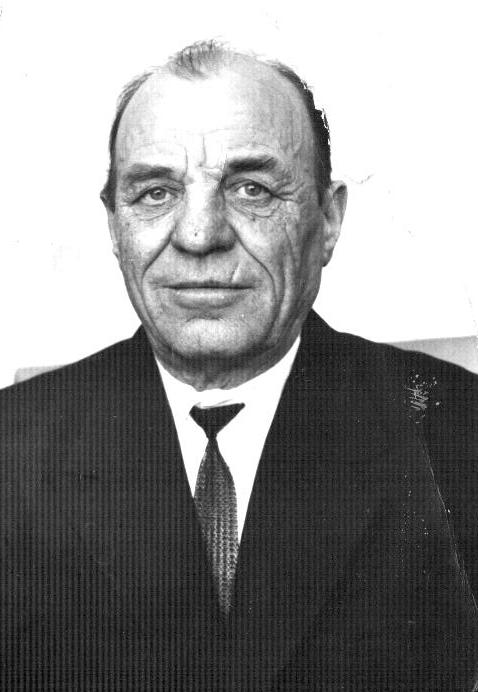 Родился  1926 году
Воинское звание:   ефрейтор; младший сержант.
Сражался : С 11 ноября 1943года, в 285 стрелковой дивизии 1115  стрелковом полку. Прибалтийского фронта
Демобилизован в 1948году.
Ранен: под Псковом 28 июня 1944года
Награды:
Медали: « За Победу над Германией», « 30 лет Советской Армии и флота»
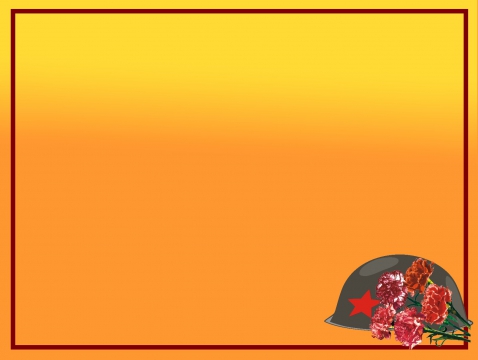 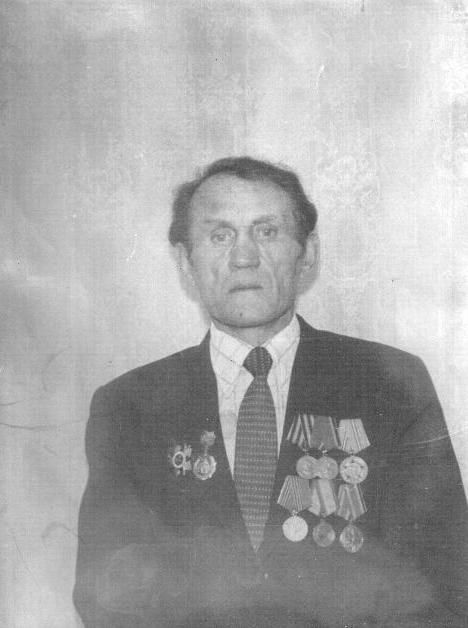 Степанов
Василий Никитович
Сражался : С августа  1945года по сентябрь 1945года участвовал в войне с Японией, награждён юбилейными медалями.
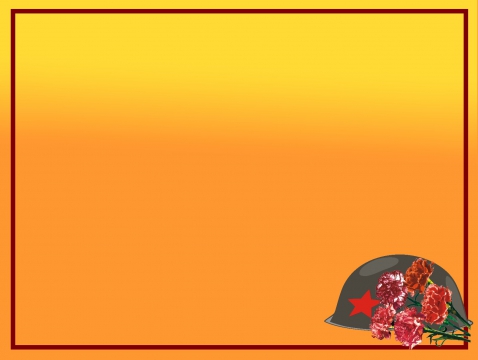 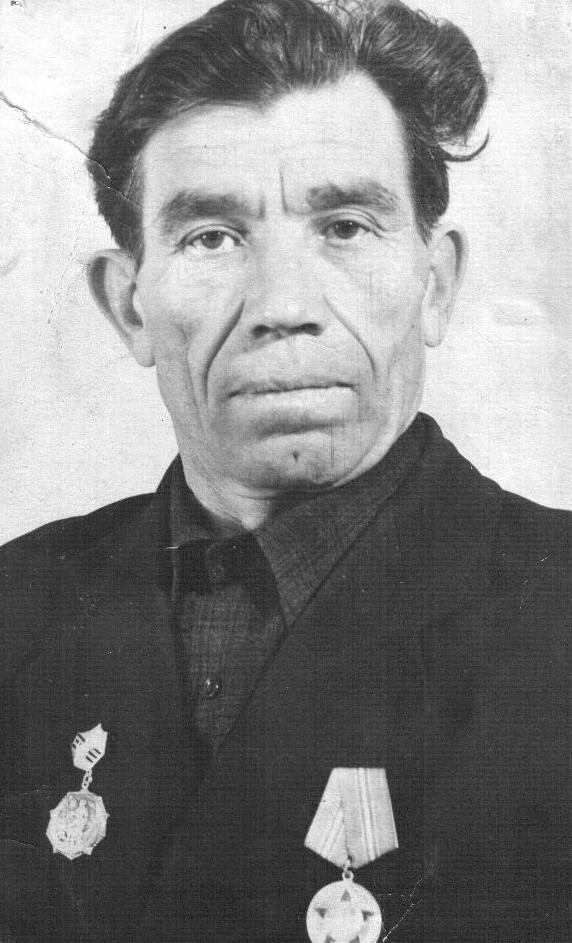 Никитенко 
Василий Константинович
Родился  20 мая  1920года
Воинское звание:   Рядовой, наводчик
Сражался : призван на срочную службу  в октябре 1940 года, воевал до октября 1946 года 31 батареи. С августа  1945года по сентябрь 1945года участвовал в войне с Японией.
Награды:
Медали: « За Победу над Японией», « 50 лет Вооружённых сил СССР» и юбилейные медали.
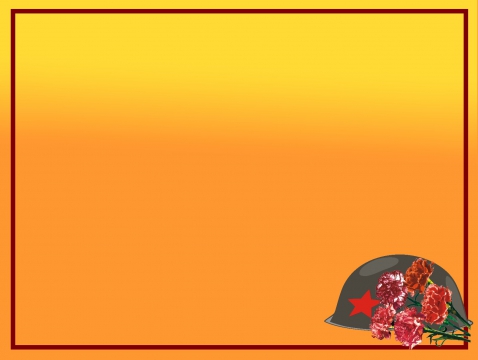 Зайцев 
Иван  Семёнович
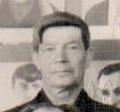 Воинское звание: сержант, 422 артиллерист, командир отделения в ВОВ; 148 отделение стрелковой бригады. 
Сражался  : с сентября 1941года по 15 мая  1945года
Награды:
Орден: «Красной Звезды»
Медаль:. « За боевые заслуги», « За Победу над Германией», « За Победу над Японией» и юбилейные медали
Родился  20 мая  1917года
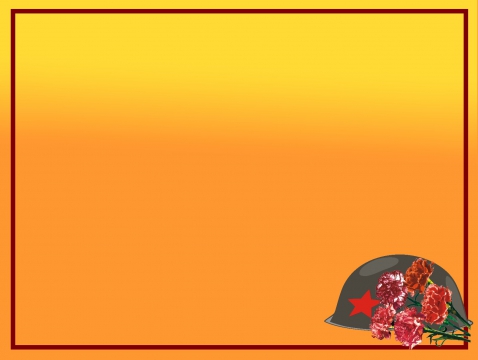 Лисин
Михаил Егорович
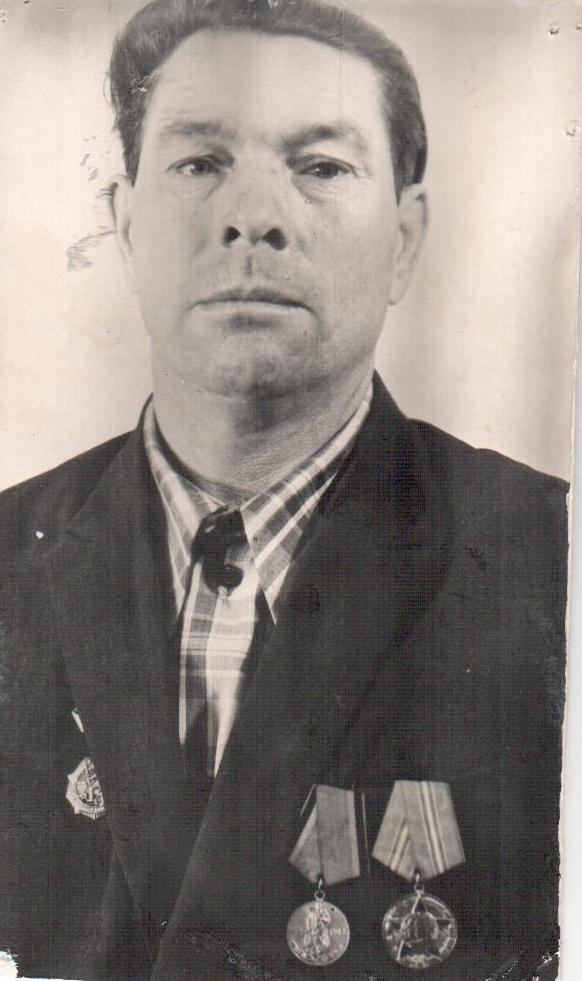 Родился  1924 году
Сражался : С мая 1944года, в 327 стрелковой дивизии 154  стрелковом полку.
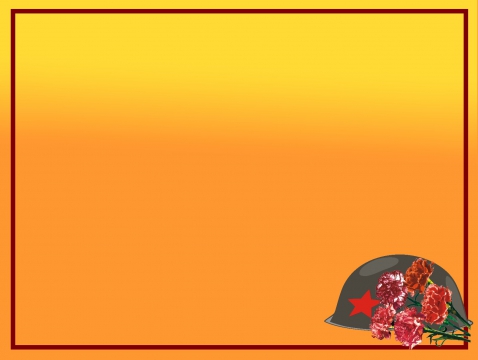 Тетерев 
Иван Степанович
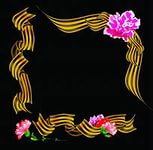 Освобождал: Восток от японских агрессоров. Самоотверженно сражался при разгроме Квантунской Армии
Медали: 
«За Победу над Японией», « 30 лет  Советской армии и флоту» юбилейными медалями
Родился  в 1927году
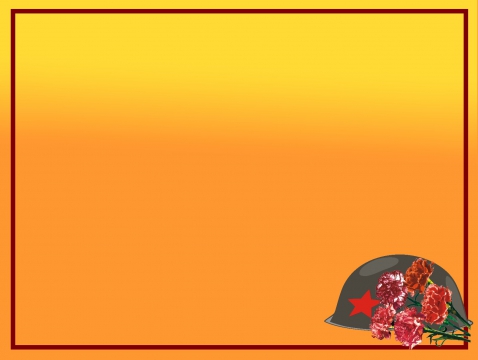 Зубковский 
Иван Семёнович
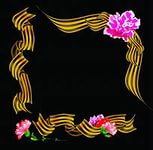 Родился 1927 году
Сражался: с августа по сентябрь 1945года участвовал в войне с Японией.
Воинское звание: рядовой, стрелок
Награды:
Медаль: « За Победу над Японией», « 30 лет Советской Армии и Флоту»,» 50 лет Вооружённых сил СССР» « За Победу над Германией»,  « 25 лет Победы ВОВ».
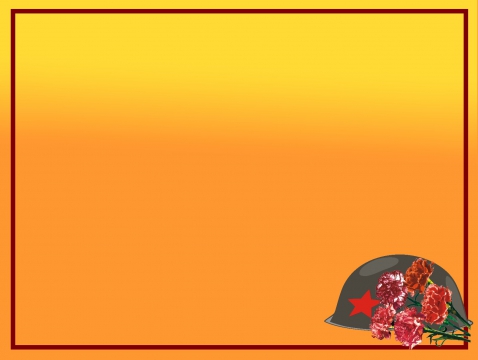 Малых 
Иван  Григорьевич
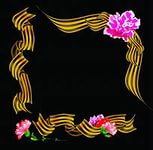 Родился    1922 года
Воинское звание: рядовой, стрелок, Волховского  направления , 2 Прибалтийского фронта.
Сражался  : с августа 1943года по май 1945года.
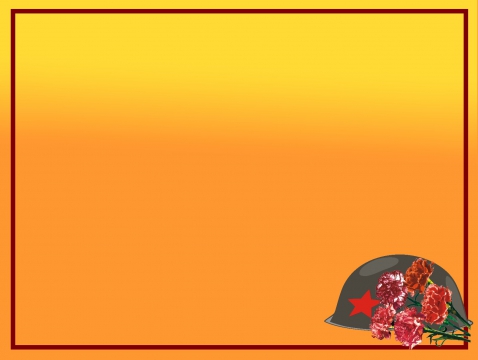 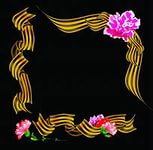 Чириков Александр Илларионович
Родился  1922 году
Воинское звание:   Рядовой, стрелок.
Сражался : С октября 1941года по август 1945года. 2 Белорусский фронт. 937 стрелковый полк, затем служил 1 пограничном отряде МВД - повар
Ранен:  в 1945году   легко ранен в ногу( 25 шрамов)
Награды:
Медали: « За Победу над Германией» и юбилейные медали.
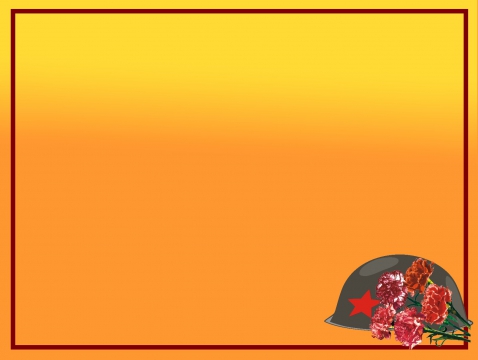 Локтионов 
Михаил Егорович
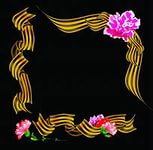 Родился  5 апреля  1925года
Воинское звание:   сержант 
Сражался :  в артразведке 165 артполка  под командованием  командира  Сулуякова, начальника штаба  Шмелёва,заместителя капитана Милютина.  Освобождал  города: Калинин, Варшаву, форсировал Вислу.
Награды:
Медаль: «За взятие Берлина», « За Победу над Германией», « За освобождение Варшавы», « 20 лет Победы в ВОВ» ,           « 25 лет Победы в ВОВ» , « 50 лет  вооружённых сил СССР»
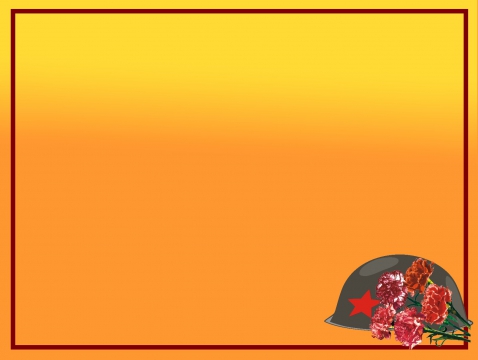 Шешин 
Михаил Сергеевич
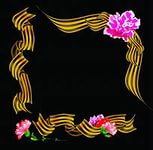 Родился  1883году
Первая мировая:   1914года, сражался 3 года 
Добровольцем пошёл в Красную Гвардию.Завоёвывал Советскую Власть в Петрограде.После установления Советской власти, направлен в Сибирь  на войну с Колчаком.С 1931года участвовал в образовании колхозов.
 в Великую Отечественную Войну :  3,5 года сражался под Мурманском.
Был ранен, перенёс  2 операции:
За боевые заслуги: имел награды и благодарности
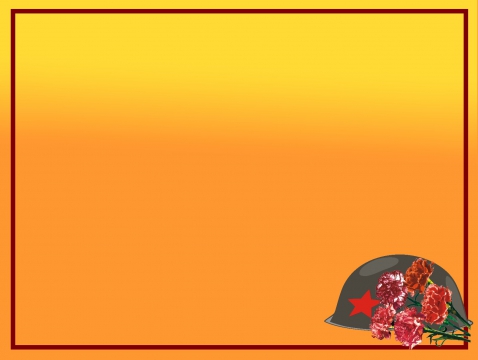 Никулин 
Никита Иванович
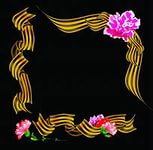 Родился  в 1906году
Воинское звание: рядовой,298 стрелкового полка; 2 Белорусского фронта
Сражался  :с 25 марта по 9апреля1945года; сражался на реке Одр
Награды:
Медали: 
«За Победу в ВОВ», «За победу над Германией», « 20 лет  Победы»  , «50 лет Вооружённых сил», « 25 лет  Победы»
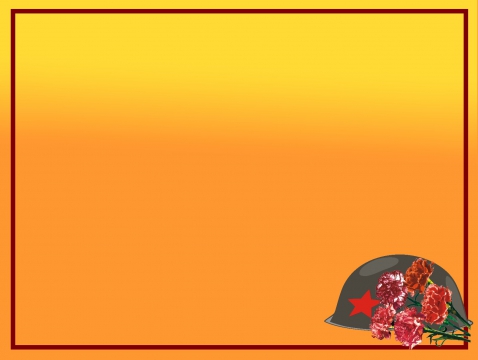 Бреус 
 Степан Антонович
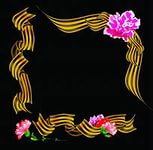 Родился  в 1897  году
Воинское звание: рядовой, автоматчик.
Сражался  : с сентября 1941года по 1945год в порту  Гвыня.
Награды:
Медаль: « За Отвагу», « 50 Лет Вооружённых СилСССР» , «25 лет Победы в ВОВ» имел юбилейные медали .
Ранения: был контужен
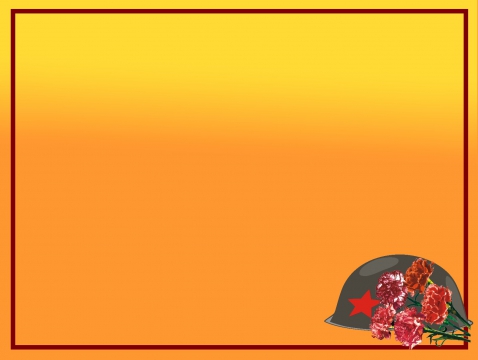 Масейкин  Пётр Михайлович
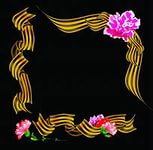 Воинское звание: сержант, телефонист
Сражался  : с мая 1944 по май 1945 в составе 159 гвардейской дивизии 1941года по 15 мая  1945года
Награды:
Орден: «Красной Звезды»
Медаль:. « За взятие Кёнинсберга», « За Победу над Германией», « За Победу над Японией», «30 лет Советской Армии и флота». « 20 лет Победы в ВОВ  1941-1945г», «50 лет Вооружённых сил»
Родился  1925года
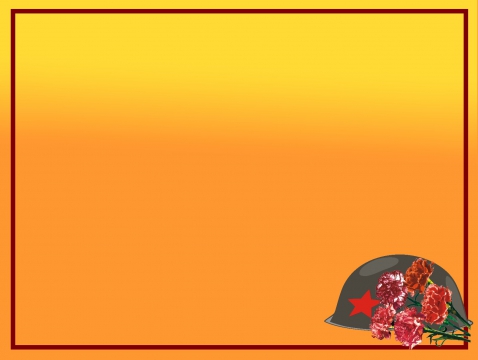 Попов  Иван Тимофеевич
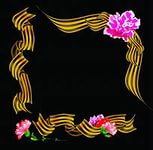 Родился  1921года
Воинское звание: рядовой, телефонист
Сражался с ноября 1942года по июль 1945года.Волховское направление, Ленинградское направление и 1 Украинский фронт
Награды:
Медаль:. « За боевые заслуги»,  юбилейные
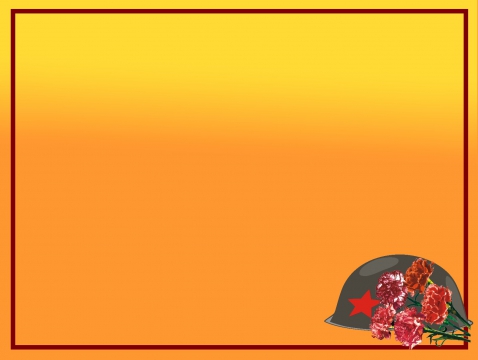 Лузиков 
 Семён Васильевич
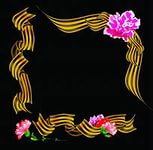 Родился  1908года
Воинское звание: рядовой, миномётчик
Сражался с 8 июля 1941года по 6октября 1945года в  составе436миномётного полка
Награды:
Медаль:. « За Победу над Германией»
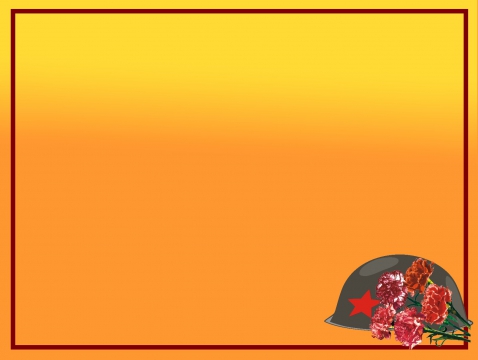 Боровских
Алексей Васильевич
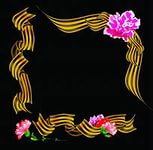 Родился  1921года
Воинское звание: рядовой, 
Сражался с 9августа 1945 года по 3 сентября 1945года.
336 стрелковая дивизия 443 полк. Участие в войне с Японией.
Награды:
Медаль:. « За Победу  над Японией»
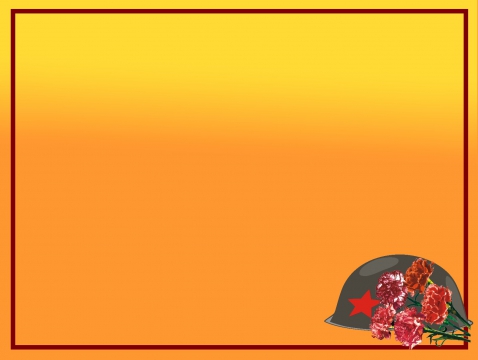 Крыжановский  Иосиф Войткович
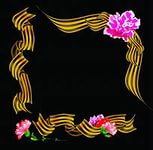 Воинское звание: старший сержант
Сражался с сентября 1944года по май 1945года в 712 стрелковом полку, 32 стрелковой дивизии 1 Белорусского фронта, Варшавского и Берлинского  направления
Орден: « Красной Звезды»
Медаль:. « За освобождение Варшавы», « За взятие Берлина»,  « За Победу над Германией», « 30 лет Советской Армии и Флоту» и   юбилейные.
Ранен: под Варшавой
Родился  1926года
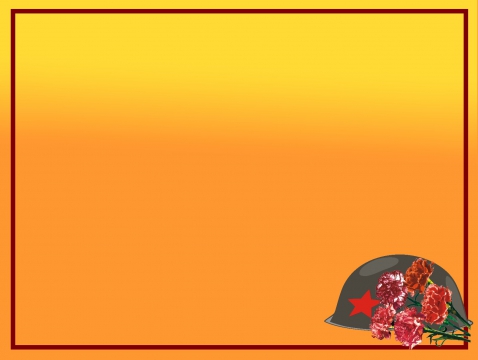 Кабышев Дмитрий Филиппович
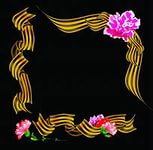 Родился  1923года
Воинское звание: младший сержант, наводчик
Сражался с сентября 1942года по февраля1945 в 16 артиллерийском полку
Награды:
Медаль:. « За Победу над Германией»
Ранен:  эвакуирован в госпиталь 3093 5 октября 1945года, уволен по ранению.
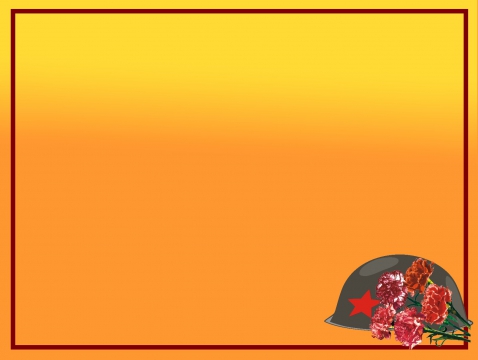 Витеганцев
Дмитрий Иосифович
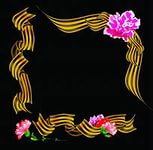 Родился  1906года
Воинское звание: сержант
Сражался  с 1941года по 1945 в 847 стрелковом полку
Ленинградского фронта
Награды:
Медаль:. «За Победу над Германией», «За боевую доблесть», «25лет Победы над Германией» и юбилейные медали
Ранен:  в челюсть
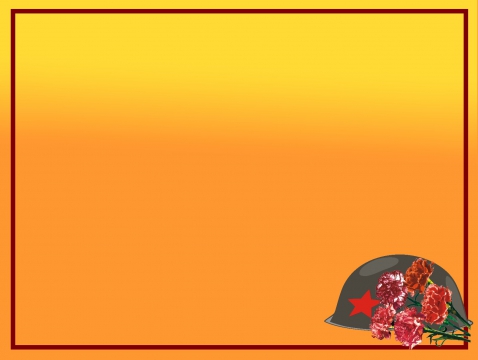 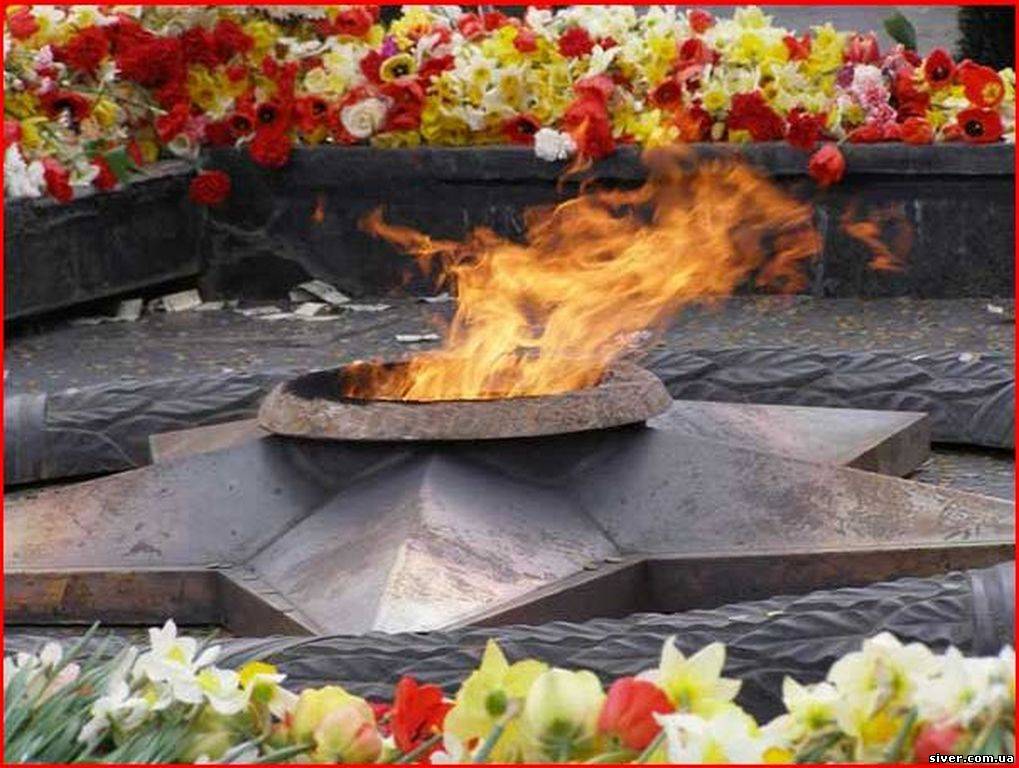 Вечная память героям!